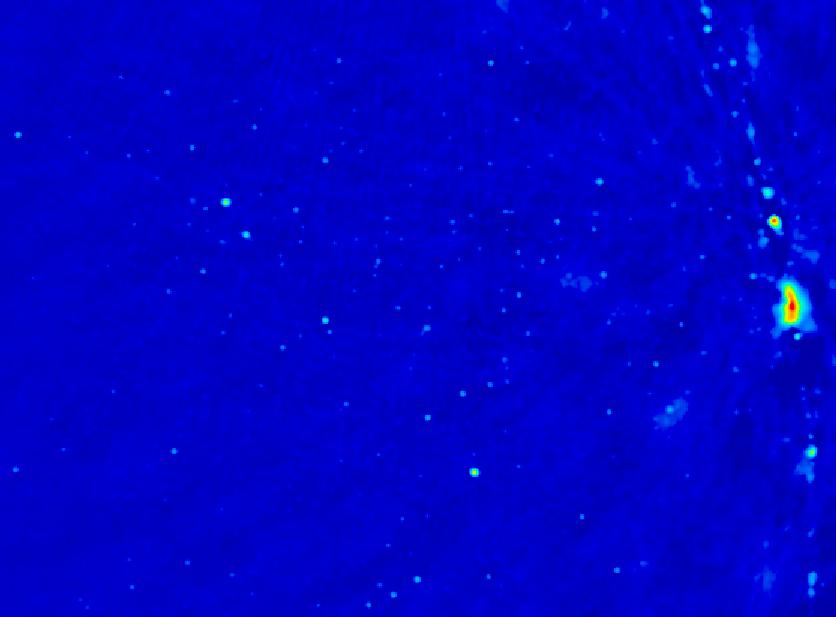 Cosmic Reionization on PAPER 
Chris Carilli 
Cosmology Summer School, Santa Fe, July 2013
I. Introduction: Cosmic Reionization
 Concept 
 Constraints on evolution of neutral IGM
II. HI 21cm line
 Potential for direct detection of the neutral IGM
 Precision Array to Probe Epoch of Reionization: design and first results
Fan, Carilli, Keating 2006, ‘Observational constrains on cosmic reionization,’ ARAA, 44, 415
 Furlanetto et al. 2006, ‘Cosmology at low frequencies: The 21 cm transition and the high-redshift Universe,’ Phys. Reports, 433, 181
 Wyithe & Morales 2010, ARAA, 48, 127
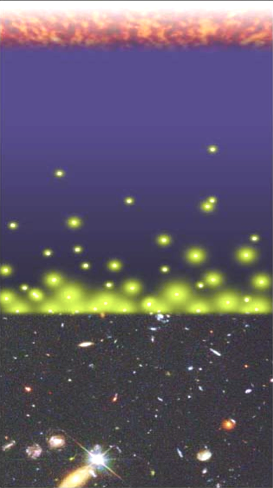 History of the IGM (Hydrogen)
Big Bang  f(HI) ~ 0
Recombination
0.4 Myr
z = 1000
f(HI) ~ 1
Reionization
0.3 - 0.8 Gyr
z ~ 7 to 15
f(HI) ~ 10-5
13.6Gyr
z = 0
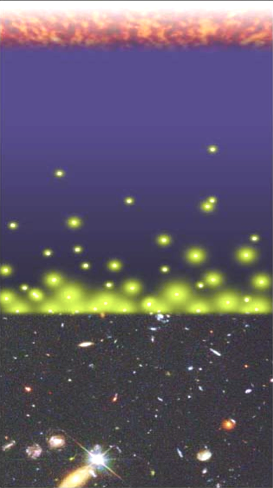 Cosmic microwave background radiation
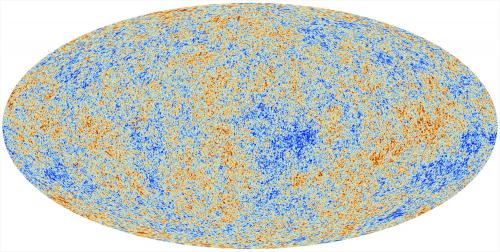 Recombination
Early structure formation
PLANCK – imprint of primordial structure from the Big Bang
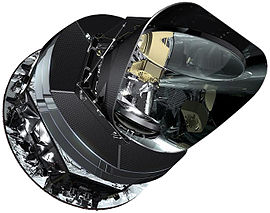 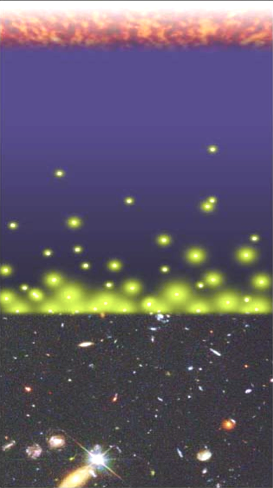 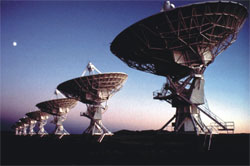 Big glass: HST, VLT, VLA
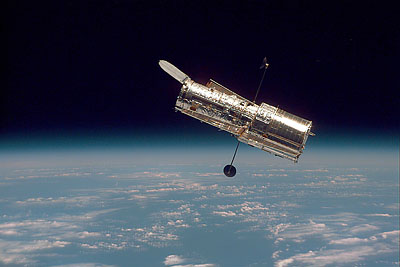 Late structure formation Realm of the Galaxies
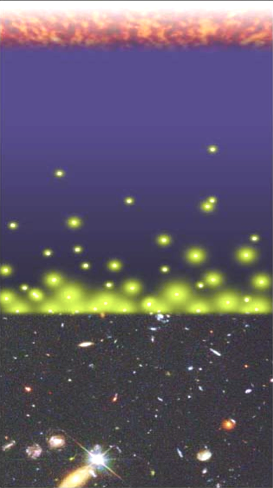 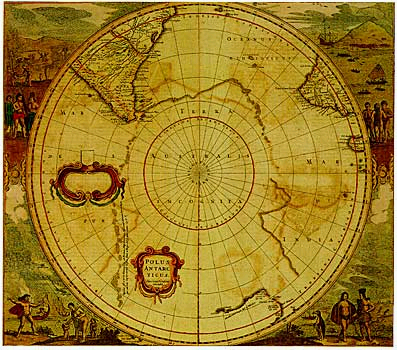 Universum incognitus
Dark ages
Last phase of cosmic evolution to be tested and explored

 Cosmological benchmark: formation of first galaxies and quasars

 Today’s focus: Evolution of the neutral IGM and reionization
 When? 
 How fast? 
 HI 21cm signal
Cosmic Reionization
Numerical Simulations of the evolution of the IGM (Gnedin & Fan 2006, 648, 1)
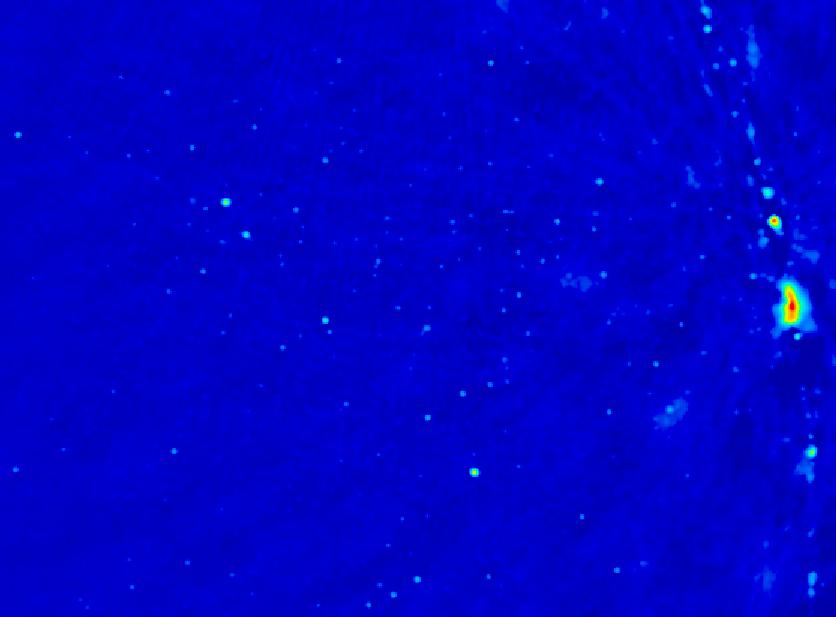 F(HI) from z=20 to 5
Three phases
 Dark Ages
 Isolated bubbles (slow)
 Percolation (bubble overlap, fast)
10cMpc
Matches UV lum. func. at z=5 to 8
 Consistent with GP constraints on the IGM opacity at z ~ 6
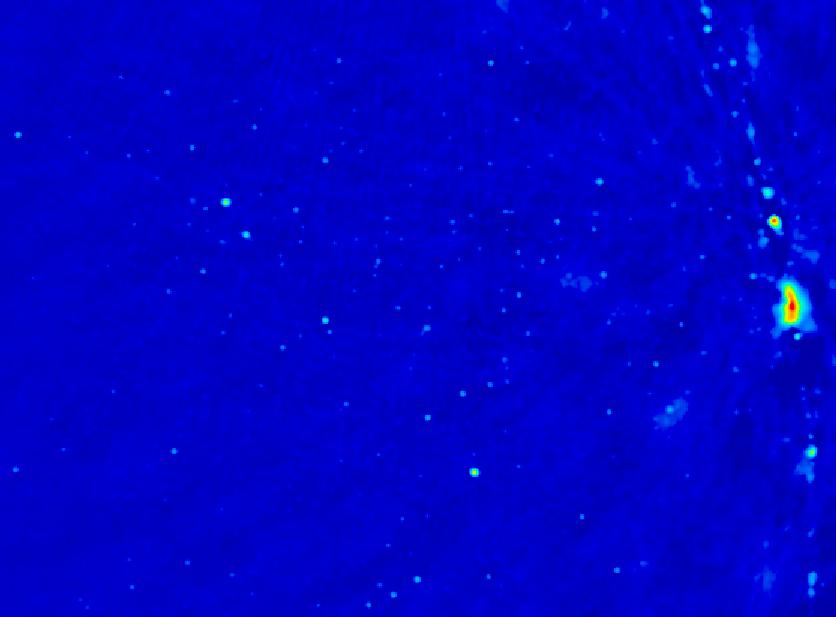 Constraint I: Large scale polarization of the CMB (WMAP)
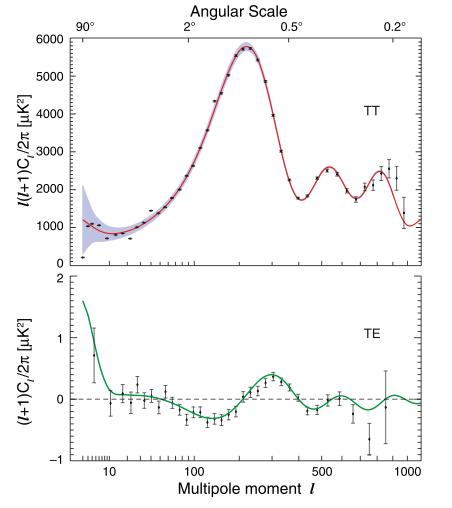 Thomson scattering CMB (local quadrupole) during reionization => polarized
 Integral measure of e back to recombination
 Large scale ~ horizon at zreion      l < 10 or angles > 10o 
 Weak: uK rms ~ 1% total inten.
Sachs-Wolfe
Baryon Acoustic Oscillations: Sound horizon at recombination
e = 0.087 +/- 0.015
Jarosik et al 2011, ApJS 192, 14
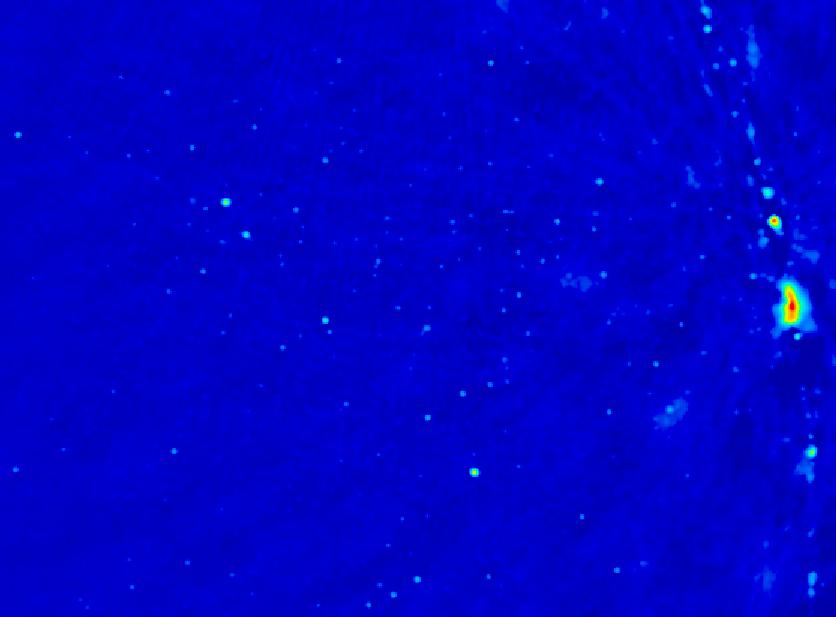 CMB large scale polarization: constraints on F(HI)
Rules-out high ionization fraction at z > 15
 Allows for small  (≤ 0.2) ionization to high z
 Most ‘action’ at z ~ 8 – 13
 Challenges:
 Systematics in extracting large scale signal 
 Integral measure of e
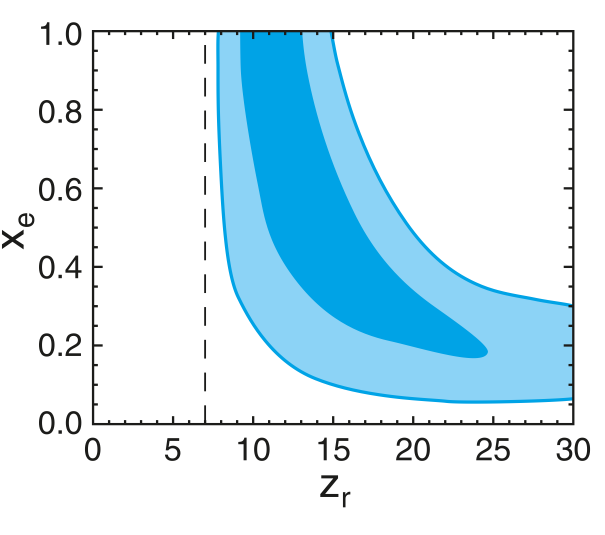 1-F(HI)
Two-step reionization: 7 + zr 
Dunkley ea 2009, ApJ 180, 306
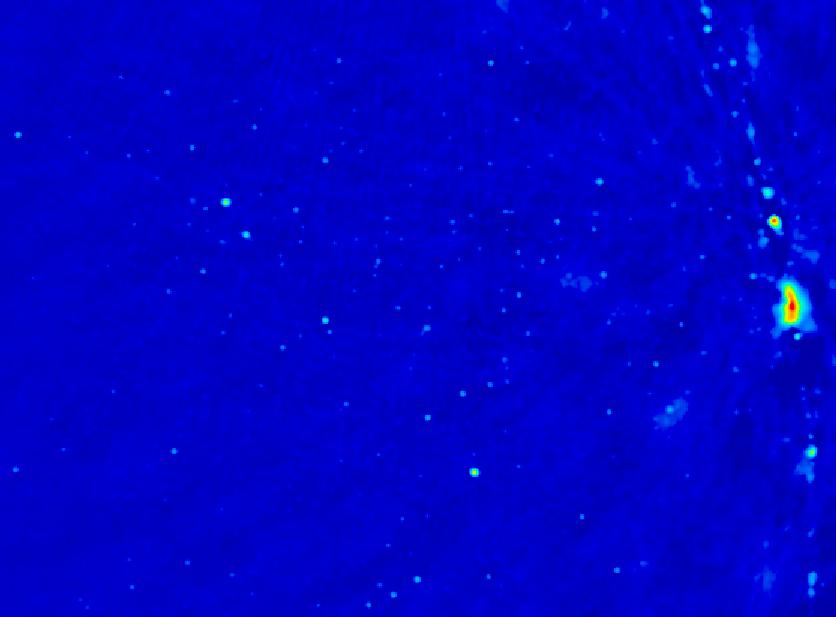 Constraint II: Gunn-Peterson Effect (Gunn + Peterson 1963)
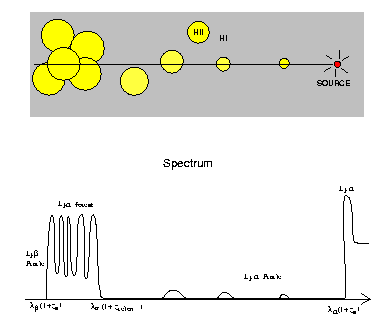 neutral
ionized
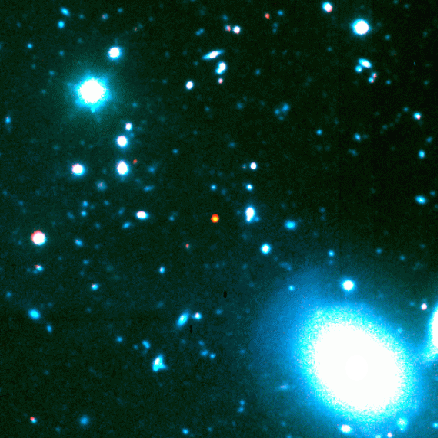 quasar
z=6.4
z
Lya resonant scattering by neutral IGM
SDSS high z quasars
Barkana and Loeb 2001
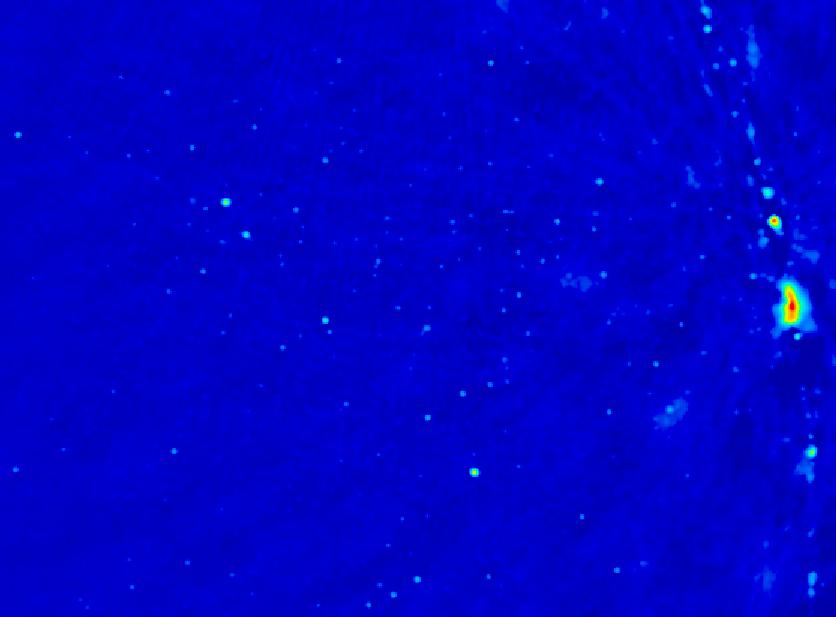 Neutral IGM after reionization = Lya forest
Lya resonant scattering by neutral gas in IGM clouds
 Linear density inhomogeneities, δ~ 10
 N(HI) = 1013 – 1015 cm-2   
 F(HI) ~ 10-5
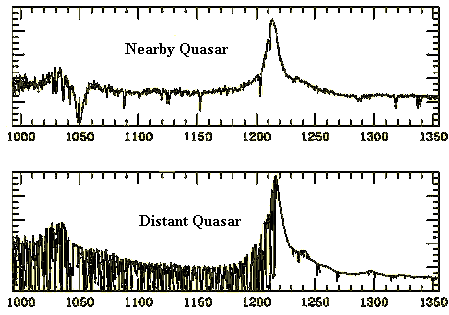 z=0
z=3
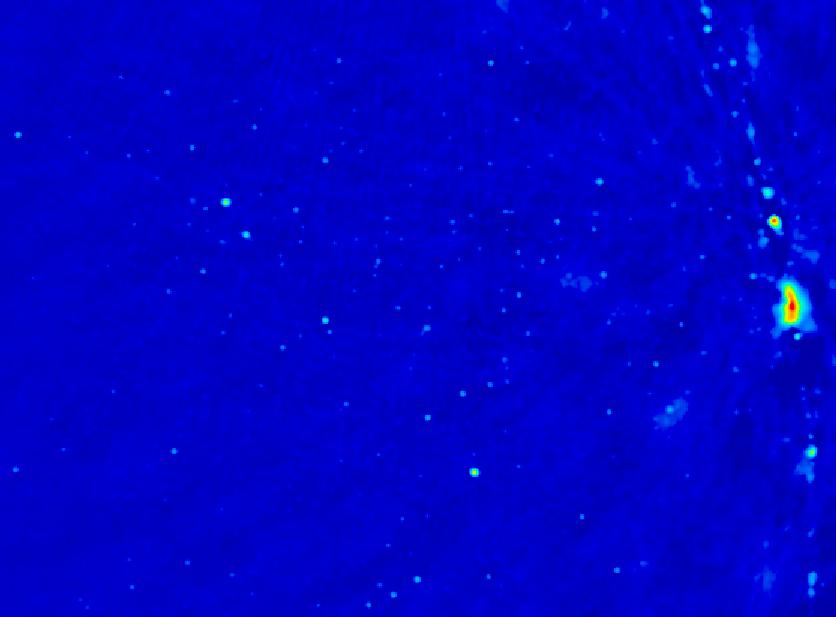 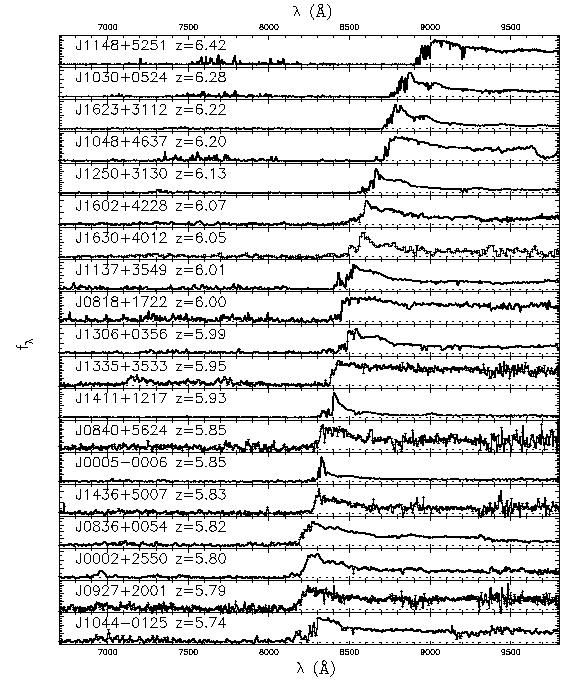 Gunn-Peterson effect
6.4
SDSS z~6 quasars
Opaque (τ  > 5) at z>6
 => pushing into reionization?
5.7
SDSS quasars
Fan et al 2006
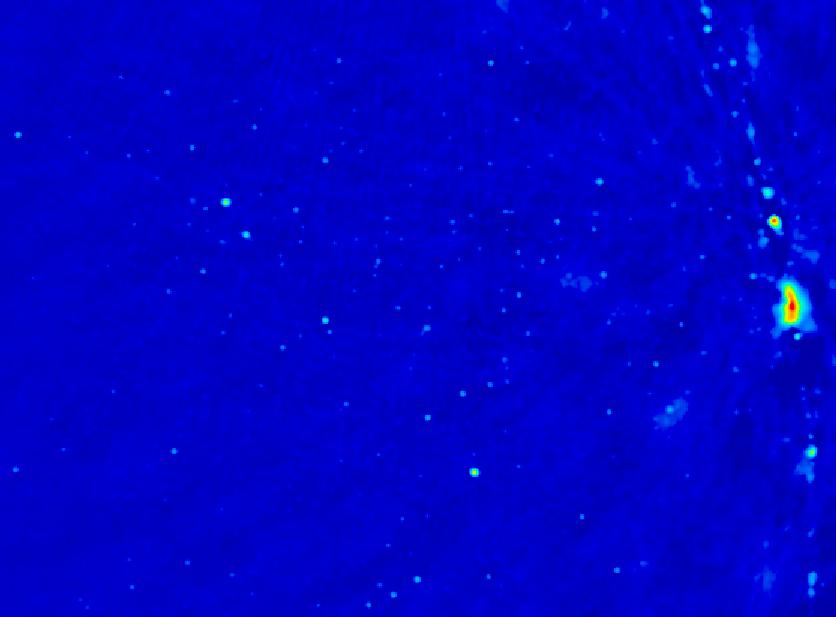 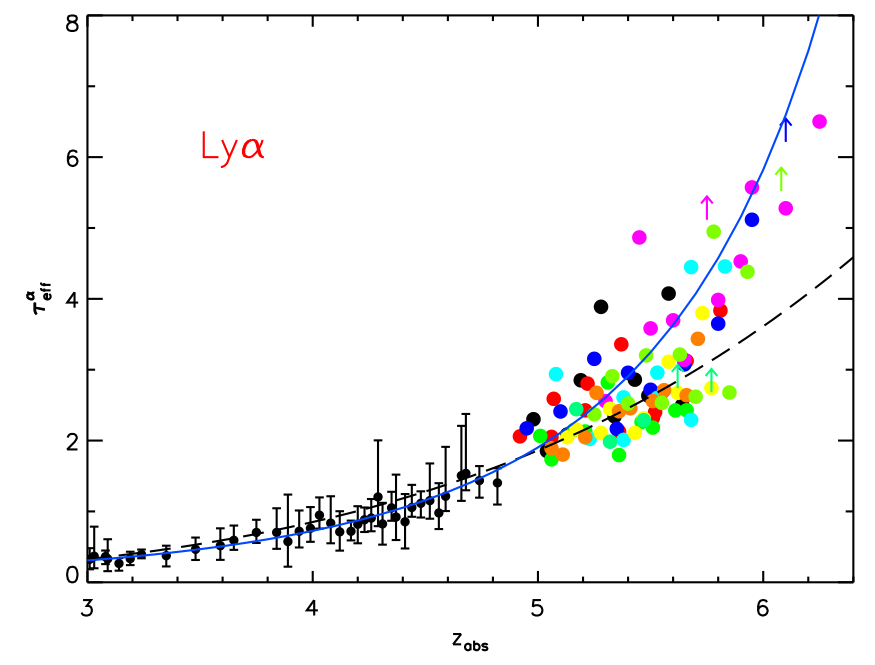 Gunn-Peterson constraints
on F(HI)
τeff
Becker et al. 2011
Diffuse IGM: 
GP = 2.6e4 F(HI) (1+z)3/2 
 Clumping: GP dominated by higher density regions => need models of  ρ, T, UVBG  to derive F(HI)
 Challenge: Saturates at low F(HI) => late-time probe
F(HI)v ~ 10-5 at z < 4 
 F(HI)v ≥ 10-4 at z ~ 6
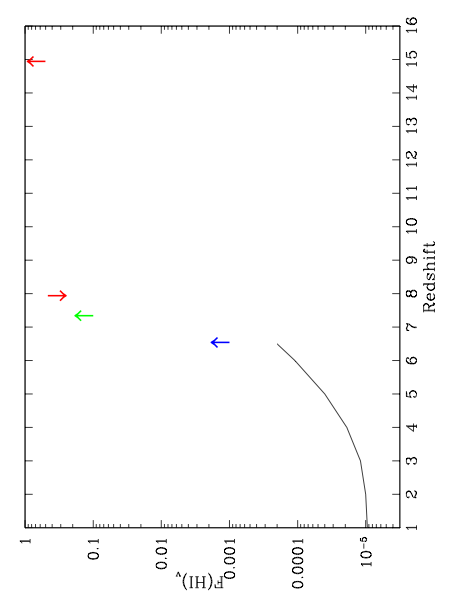 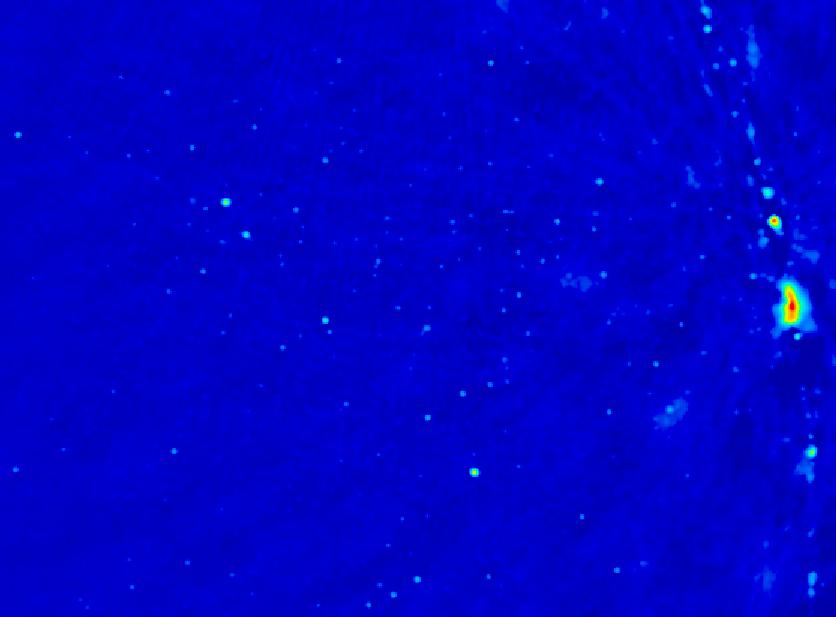 CMBpol
F(HI)v
Lya Forest/GP
GP => systematic rise of F(HI) to z ~ 6.5 
 CMBpol => mostly neutral at z>15, mostly ionized at z < 8
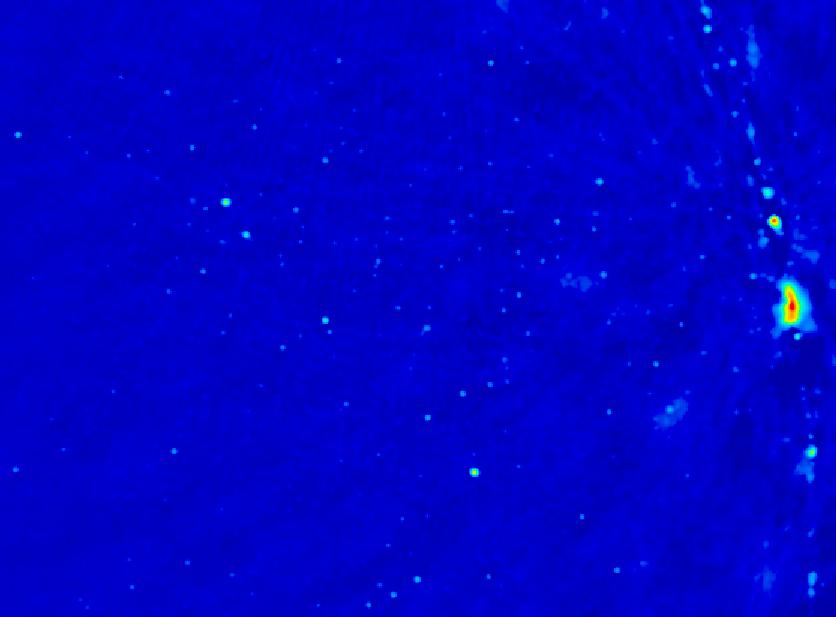 Quasar Near Zones: J1148+5251
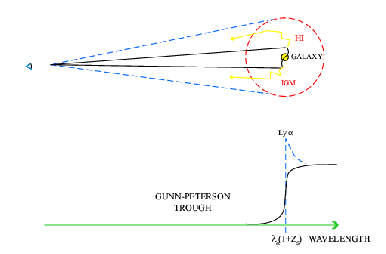 Host galaxy redshift: z=6.419
 Quasar spectrum => photons leaking down to z=6.32
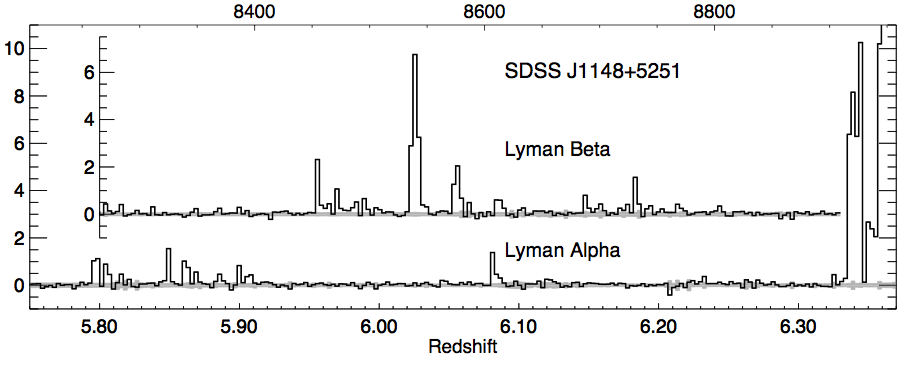 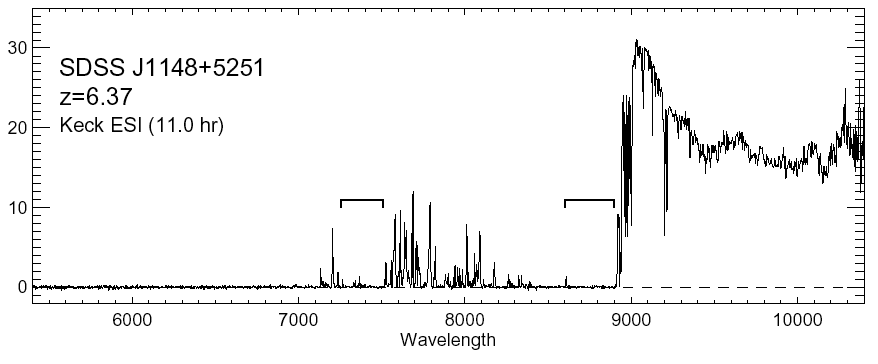 White et al. 2003
Time bounded Stromgren sphere ionized by quasar
 Difference in zhost and zGP =>
 RNZ =4.7Mpc ~ [Lγ tQ/FHI]1/3 (1+z)-1
 cf. ‘proximity zone’ interpretation, Bolton & Haehnelt 2007
HII
HI
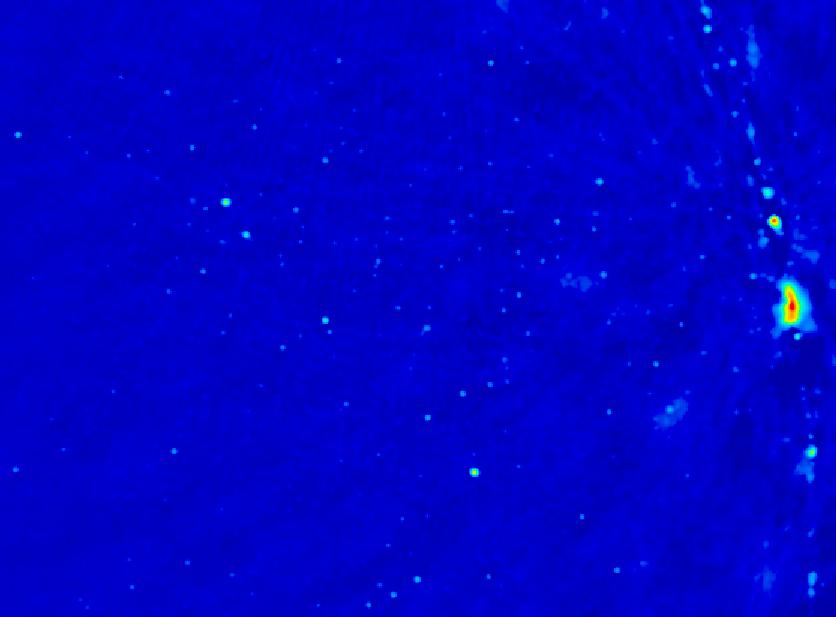 QNZ: analyze size evolution of 28 quasars at z=5.7 to 6.5 with  measured zhost and zGP
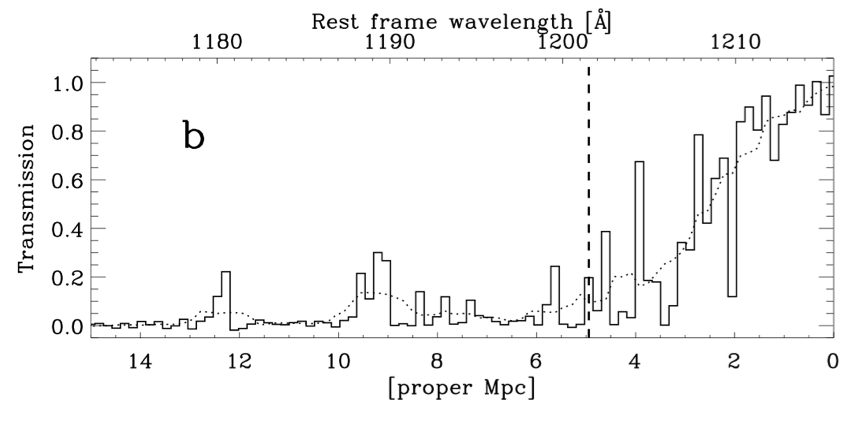 Deriving zGP: clumpy structure => depends on spectral resolution.
Prescription: 1st  point when transmission < 10% at 20A res (well above GP level) => reproducible, but relative, measure of size of QNZ 
Accuracy: δz~ 0.01
z = 6.1
Wyithe et al. 2010
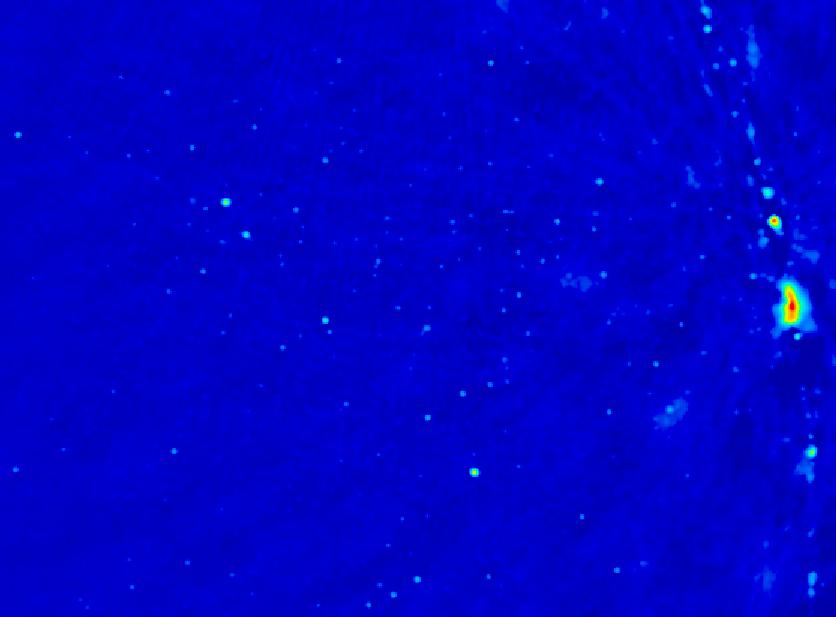 II. Deriving zhost: CO (8), [CII] (5), MgII (14), UV (8)
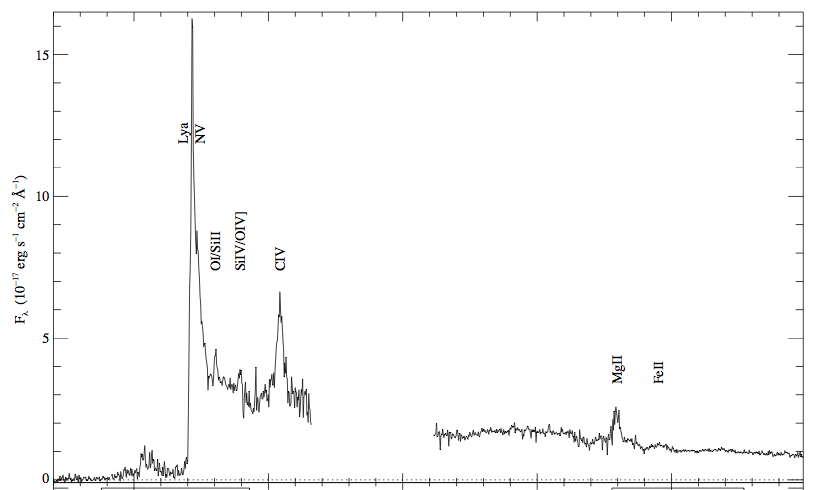 Broad ~ few 1000 km/s 
 Systematic offsets ~ 1000 km/s
δz = 0.03 for UV lines
δz = 0.01 for MgII
δz = 0.003 for CO, [CII]
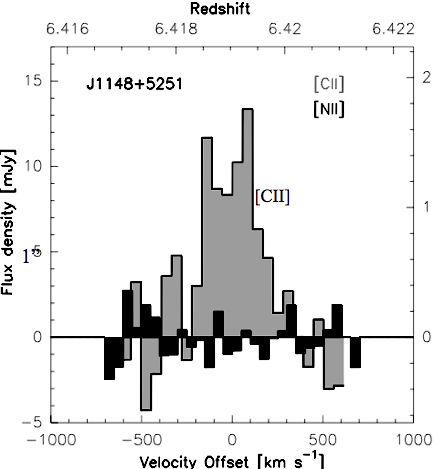 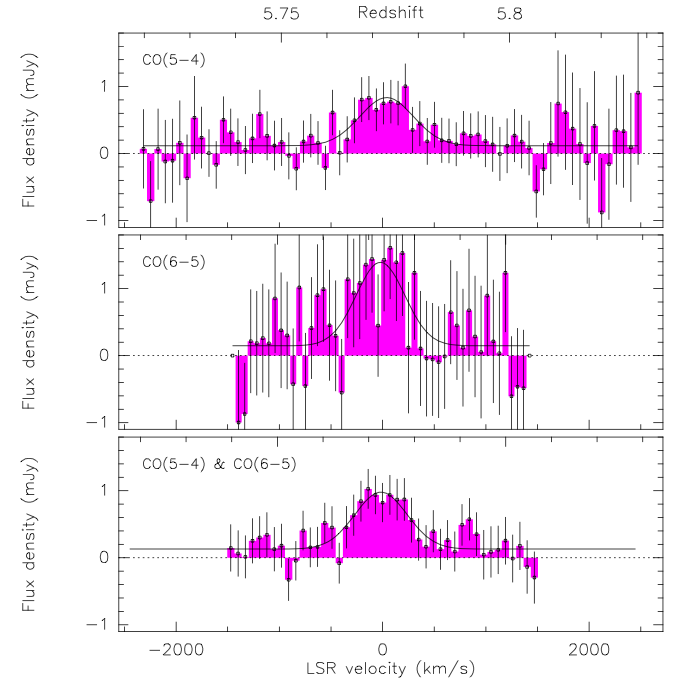 CO/CII
 Widths ~ few hundred km/s
 Centered on galaxy
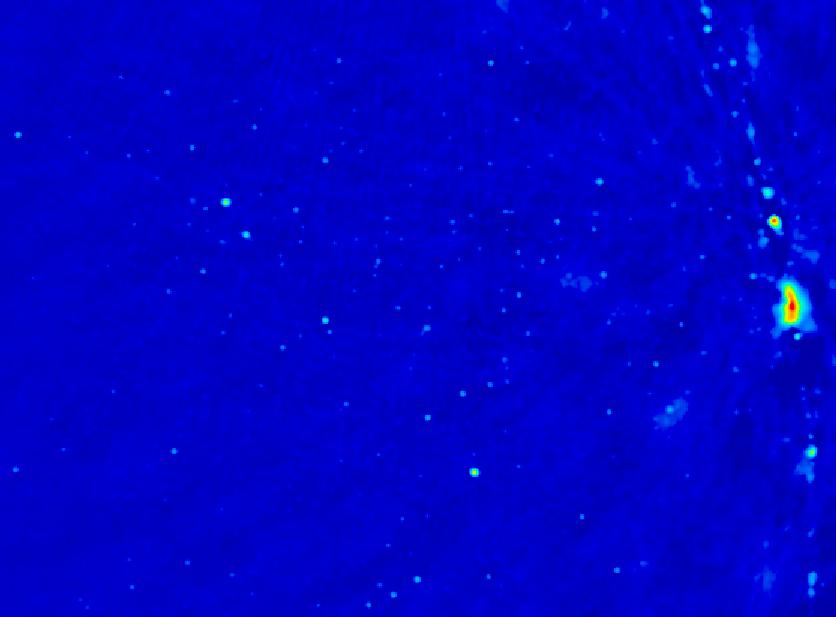 Quasar Near-Zones: 28 GP quasars at z=5.7 to 6.5
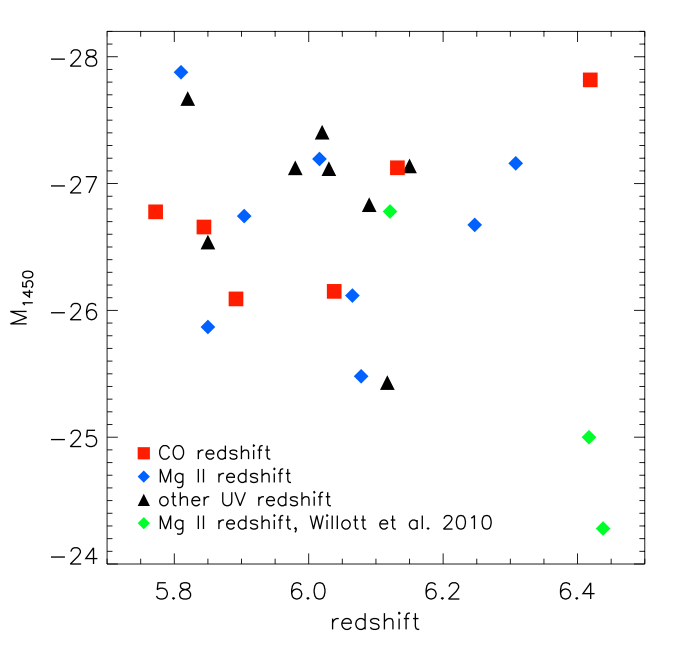 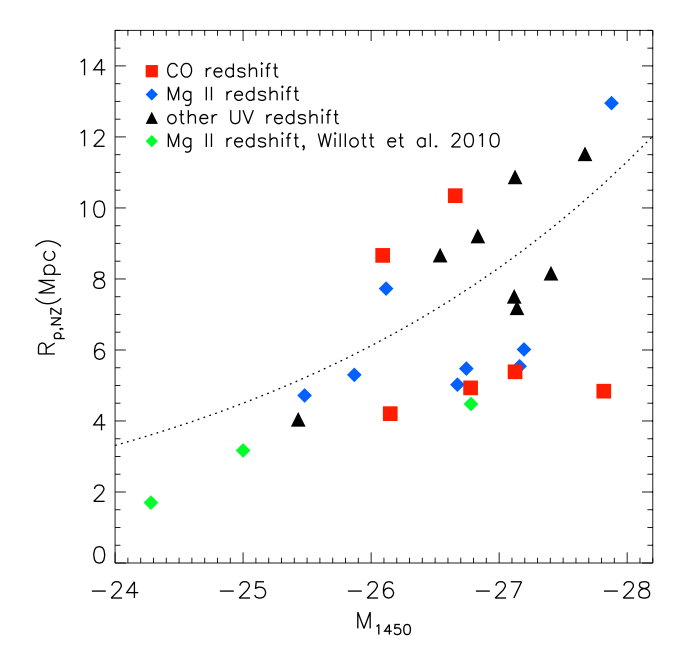 LUV
R     Lγ1/3
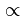 LUV
No correlation of UV luminosity with redshift
 Correlation of RNZ with UV luminosity
Note: significant intrinsic scatter due to local environ., tq
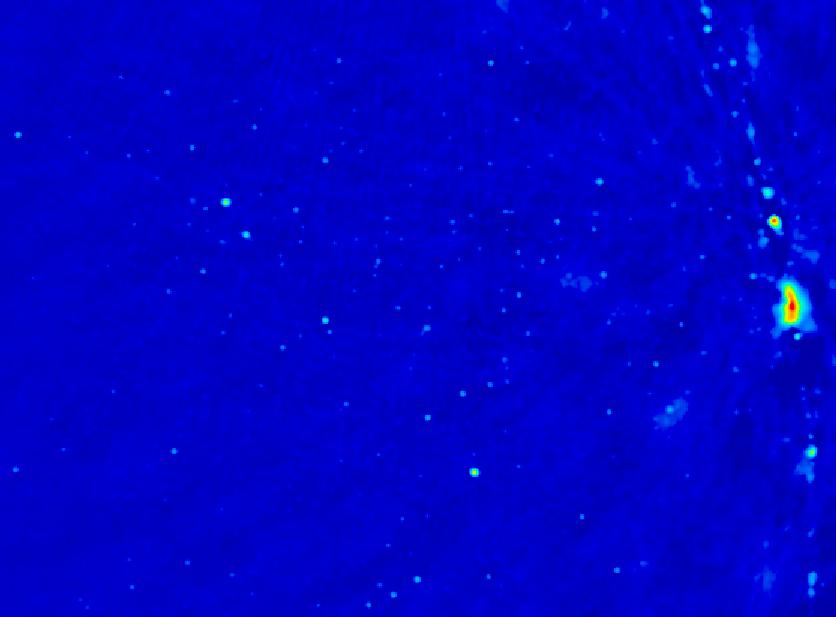 Quasar Near-Zones:  RNZ vs redshift 
[normalized to M1450 = -27]
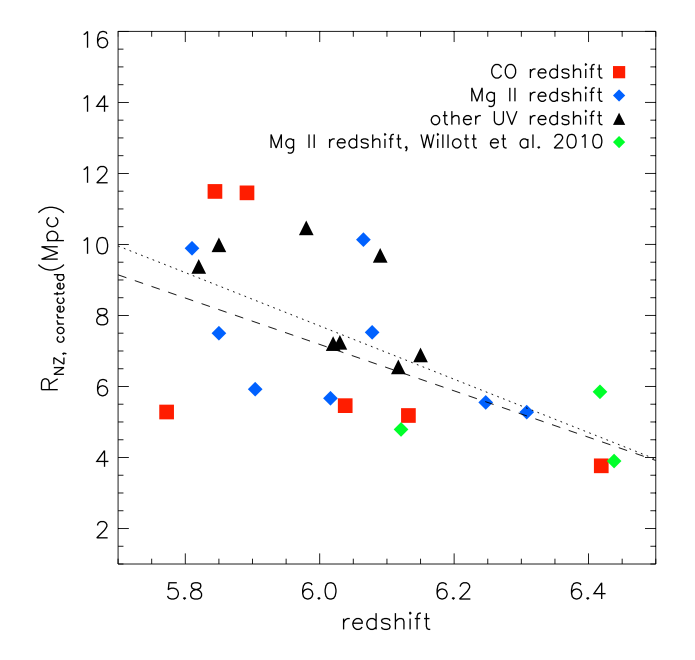 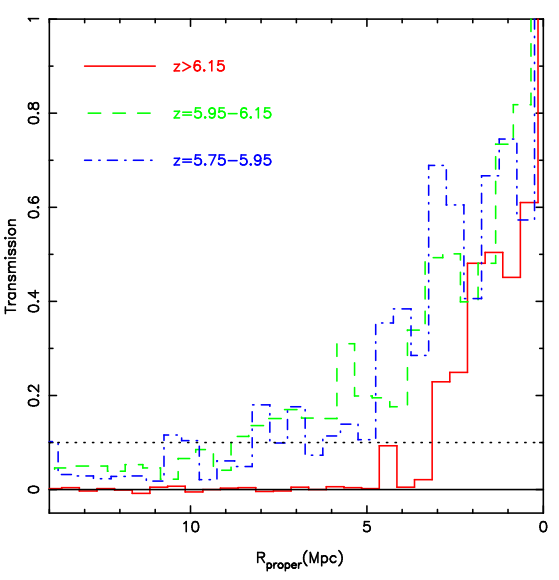 RNZ = 7.3 – 6.5(z-6)
z>6.15
<RNZ> decreases by factor 2.3 from z=5.7 to 6.5
 If CSS => F(HI) increases by factor ~ 10  (10-4 to 10-3)
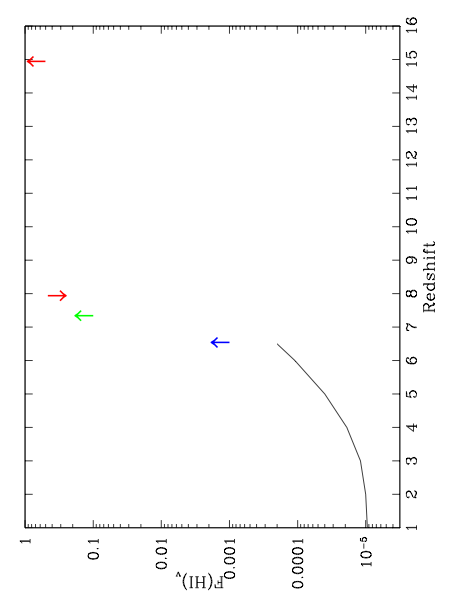 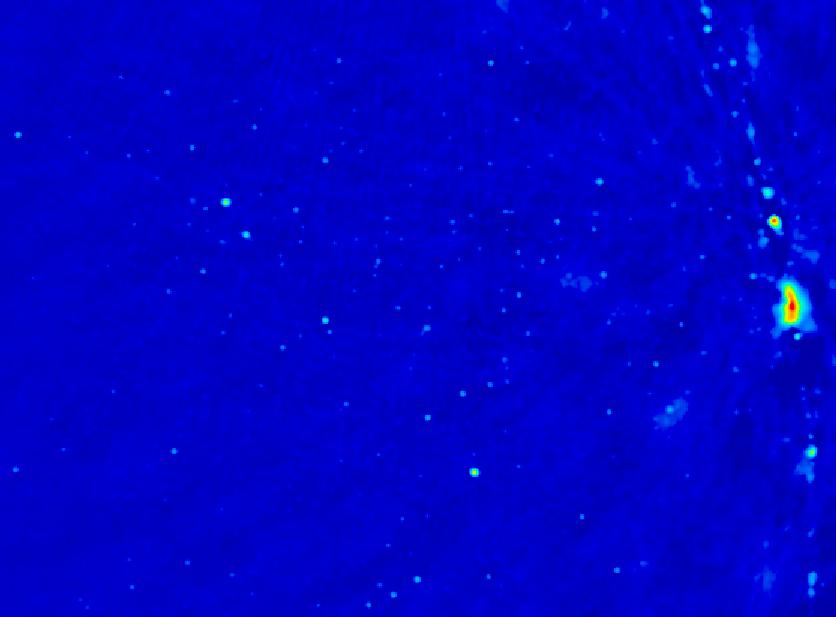 CMBpol
QNZ
GP
QNZ => fairly rapid rise in F(HI) at z ~ 6 to 7?
 Challenges: relative measure of size, pre-ionization, internal clumping
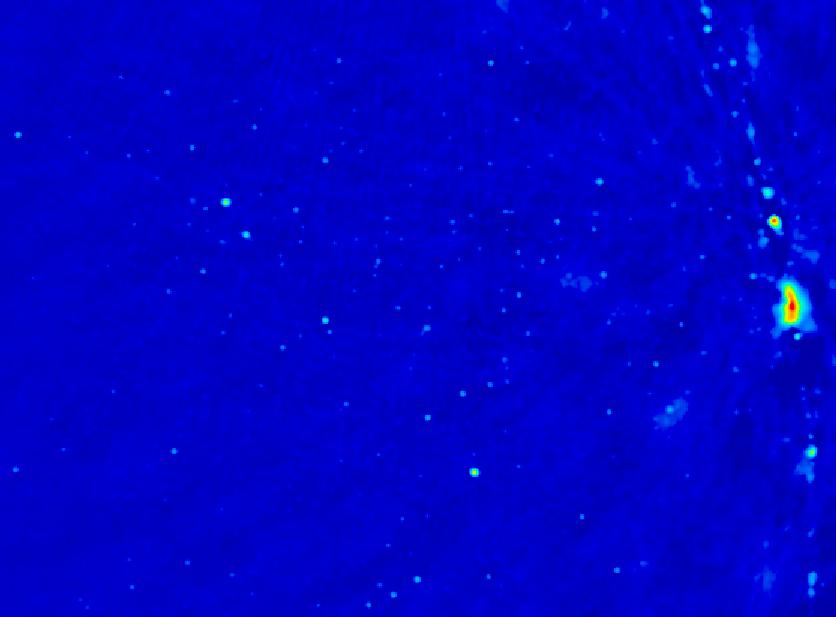 Highest redshift quasar, z=7.1: revolutionary result?
Clear GP absorption trough: τ > 5 => IGM opaque to Lya at z ≥ 6
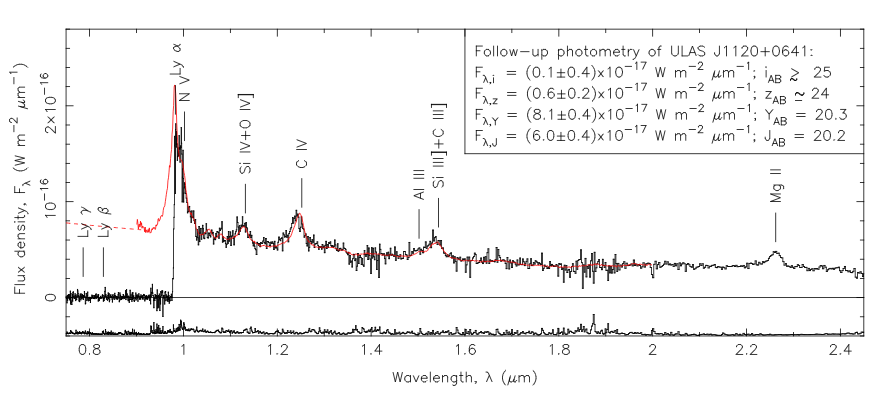 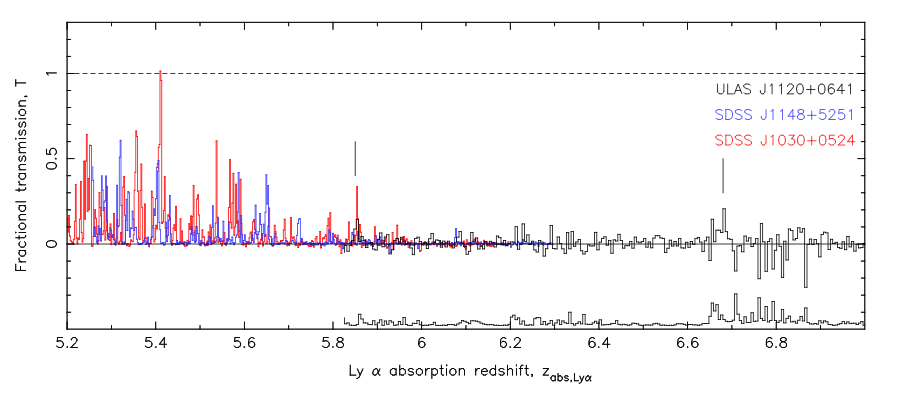 Mortlock ea. Nat 474,616
Bolton ea. MNRAS, 466, L270
6.2, 6.4, 7.1
7.0
6.0
5.2
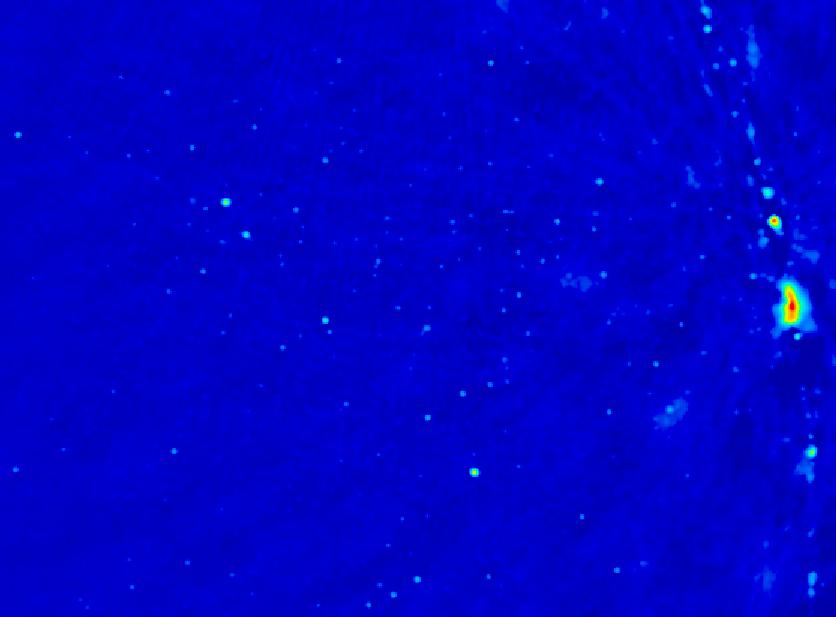 z=7.1 quasar near zone small ~ 2Mpc
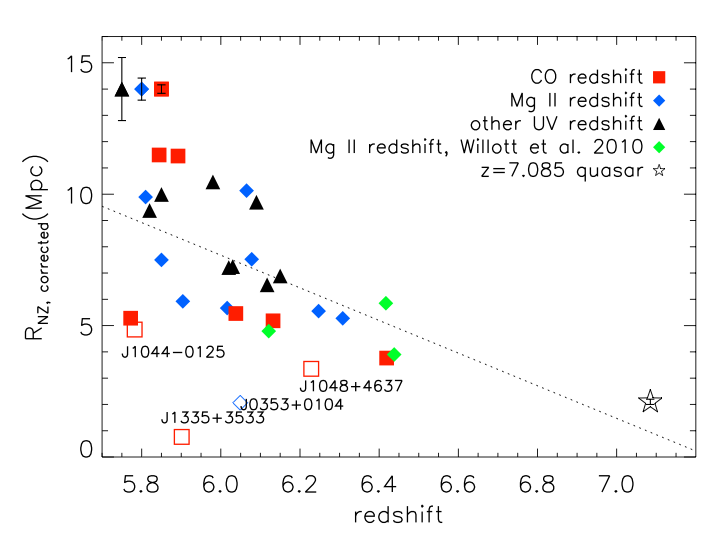 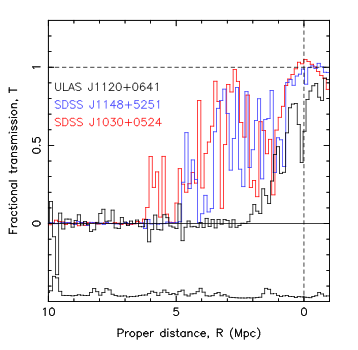 z ≤ 6.4
z=7.1
Continues trend for decreasing NZ size with z
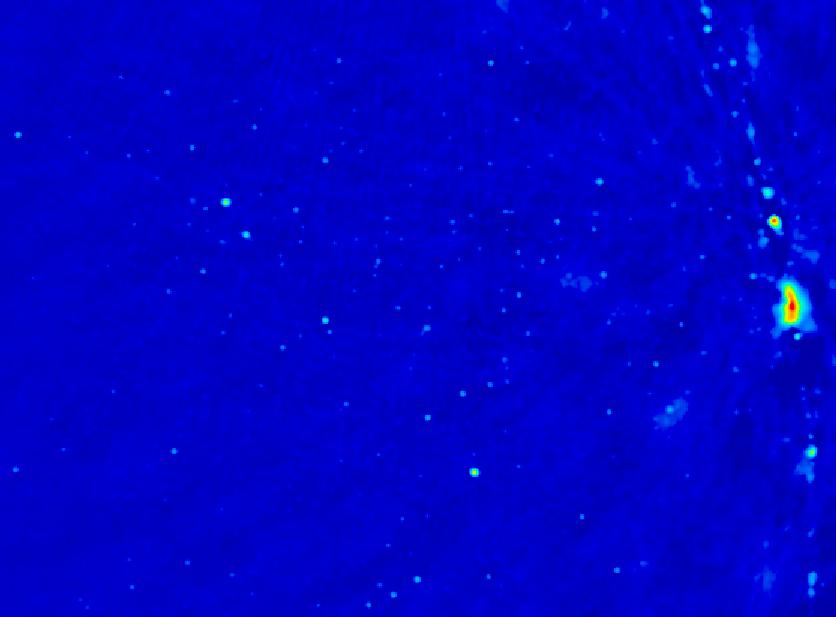 z=7.1 quasar: Damped Lya profile
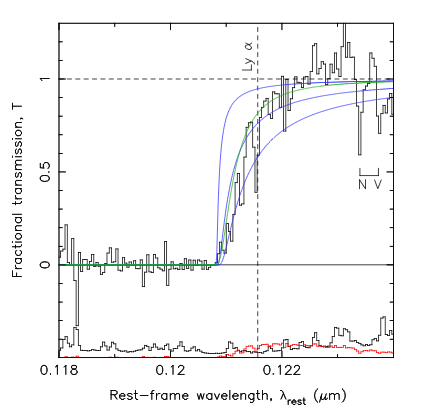 N(HI) > 1020.5 cm-2
 Substantially neutral IGM: f(HI) > 0.1 at 2Mpc distance, or 
 Damped Lya galaxy at 2.6Mpc (probability ~ 5%)
0.5
f(HI)=0.1
1.0
N(HI)=4e20 cm-2 at 2.6Mpc
Bolton ea., Mortlock ea
Highly Heterogeneous metalicities: galaxy vs. IGM
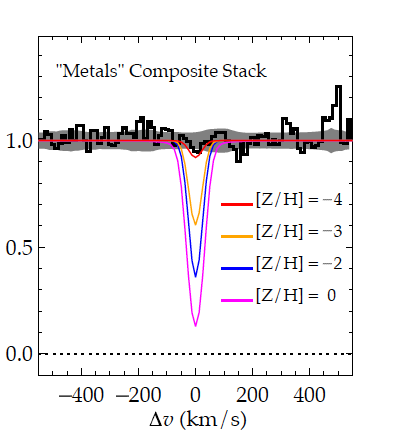 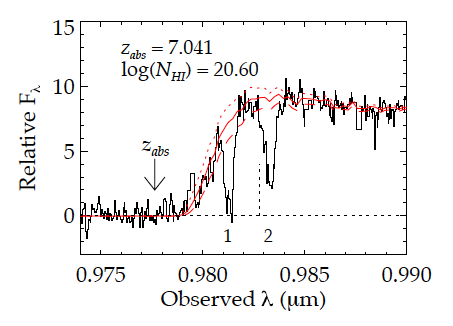 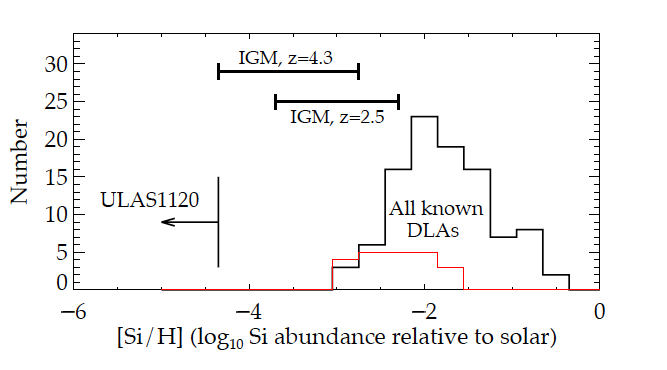 Z/H < -4
Simcoe ea.
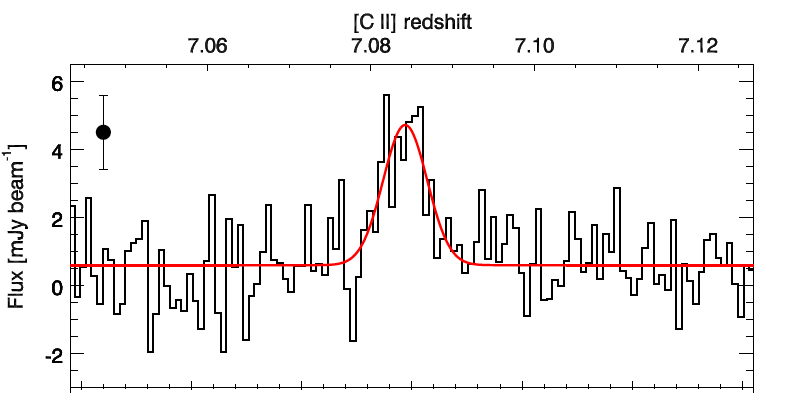 [CII] + Dust detection of host galaxy => enriched ISM, but,
Very low metalicity of IGM just 2 Mpc away
[CII] 158um
Venemans ea.
Large metalicity variations expected during epoch of first galaxy formation.
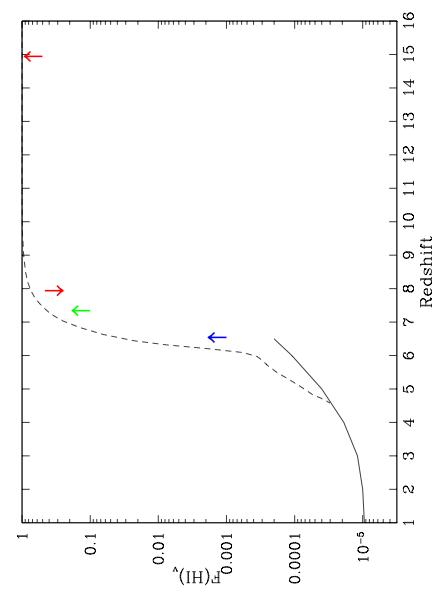 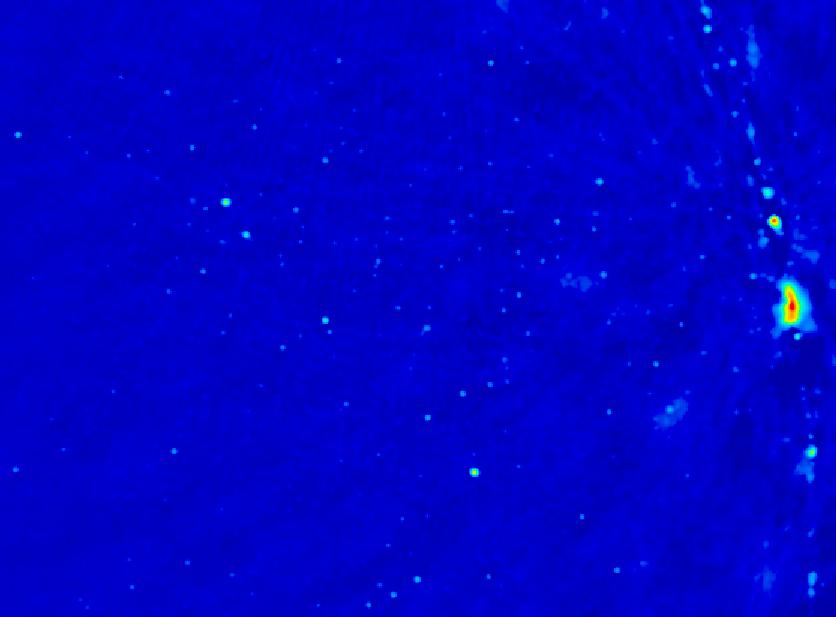 3.34
0.95
0.48
0.65
0.38Gyr
CMBpol
Q-DLA
Gnedin & Fan model
QNZ
GP
z=7.1 quasar => rapid change in IGM (‘cosmic phase transition’)? 
 Challenge: only one example
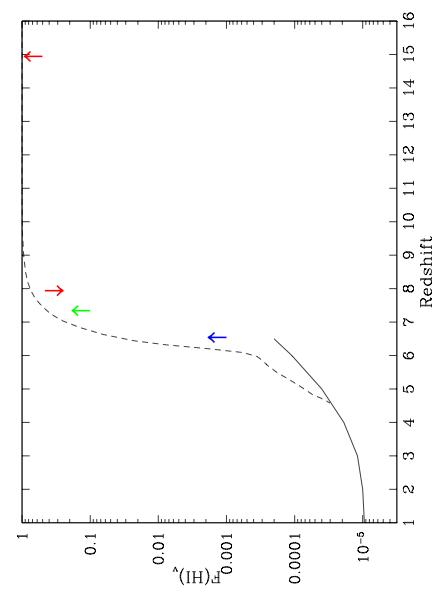 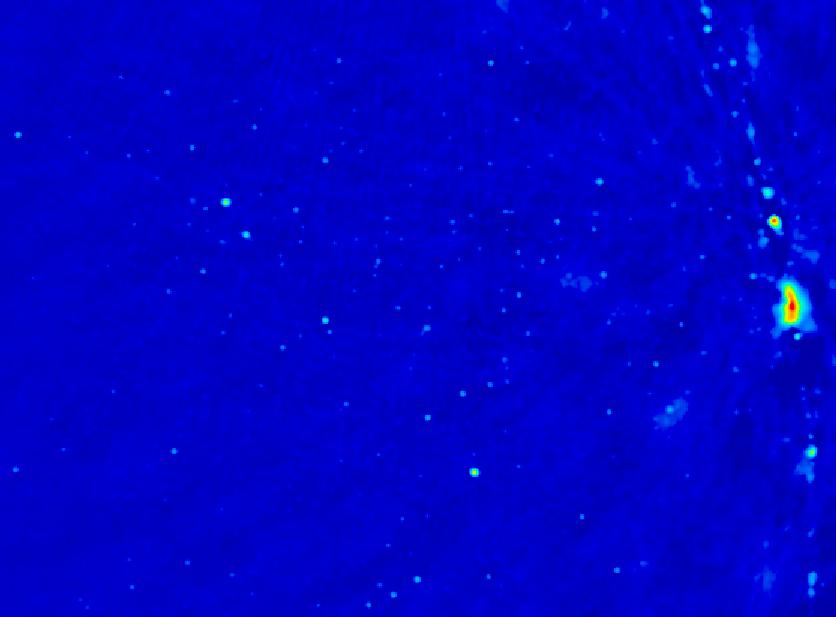 3.34
0.95
0.48
0.65
0.38Gyr
CMBpol
integral measure τe
Q-DLA
one source
Gnedin & Fan model
relative measure
QNZ
saturates
GP
Amazing progress, suggesting rapid change in IGM at z~7
 All values have systematic/modeling uncertainties
=> Need new means to probe reionization
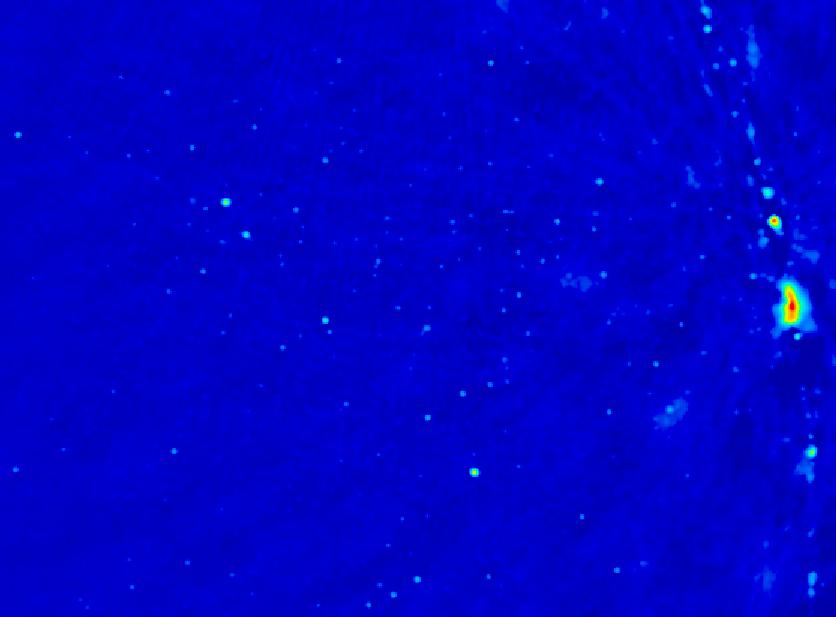 BREAK
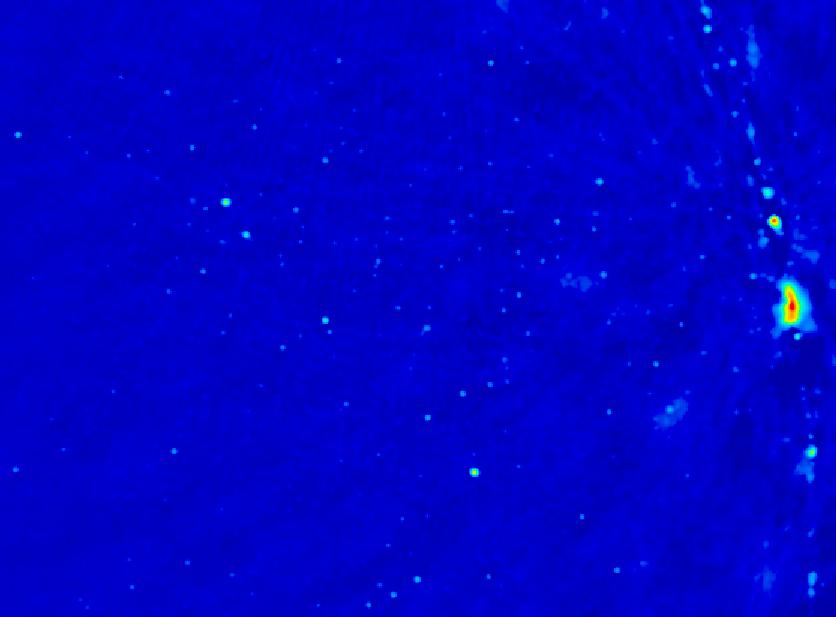 HI 21cm line: Most direct probe of the neutral IGM
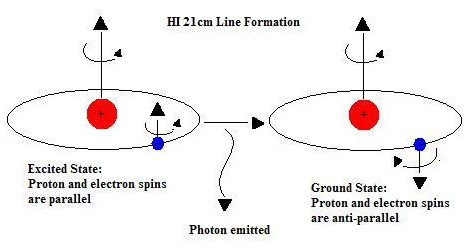 Low frequencies:  
νobs = 1420MHz/(1+z)  ≤ 200 MHz
Advantages of the 21cm line
Direct probe of neutral IGM
Spectral line signal => full three dimensional image of structure formation (freq = z = depth)
Low freq => very (very) large volume surveys (1sr, z=7 to 11)
Hyperfine transition = weak => avoid saturation (translucent)
HI 21cm obs of neutral IGM
‘Richest of cosmological data sets’
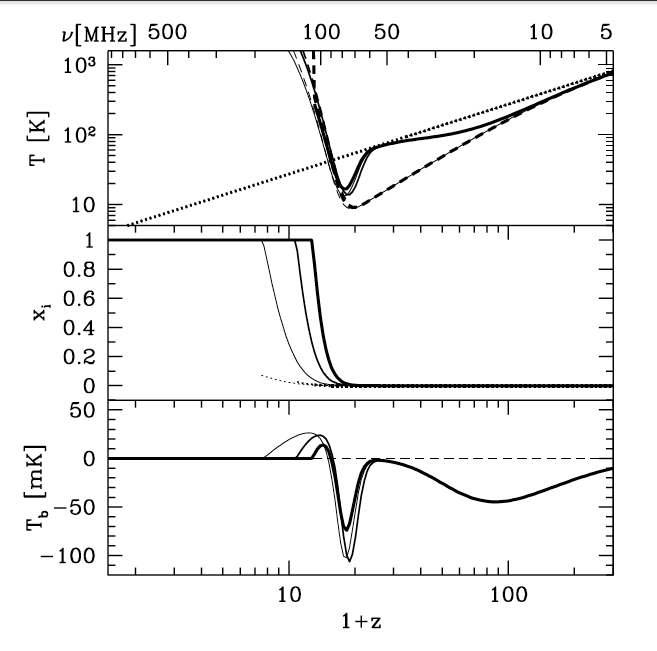 z>200: TCMB = TK= TS  by residual e-, photon, and gas collisions. No signal.  
 z∼30 to 200:  gas cools as Tk ≈ (1+z)2  vs. TCMB ≈ (1 + z), but TS = TK via collisions => absorption, until density drops and Ts  TCMB
 z∼20 to 30: first stars => Lyα photons couples TK and TS => 21-cm absorption 
 z∼6 to 20: IGM warmed by hard X rays => TK > TCMB. TS coupled to TK by Lya.  Reionization is proceeding => bubble dominated
 IGM reionized
TK
TS
Tcmb
D
A
E
C
B
First stars
Pritchard & Loeb
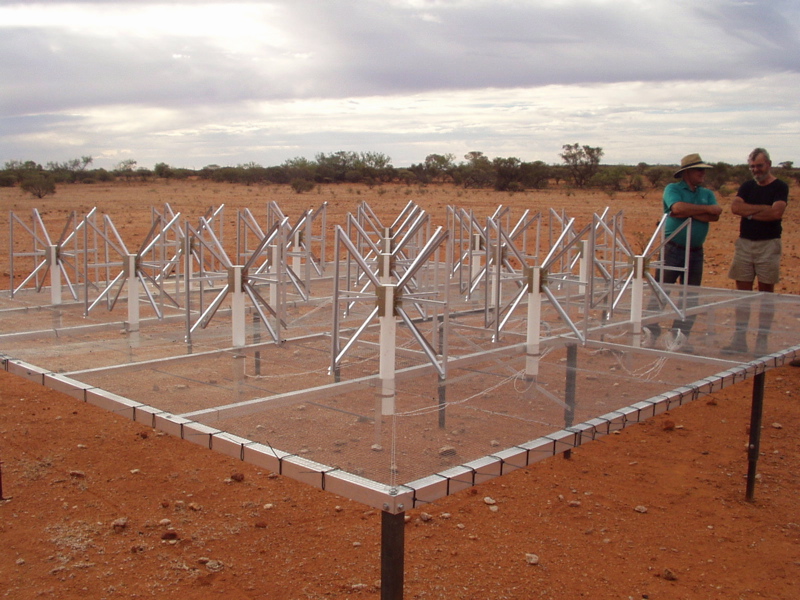 MWA - Oz
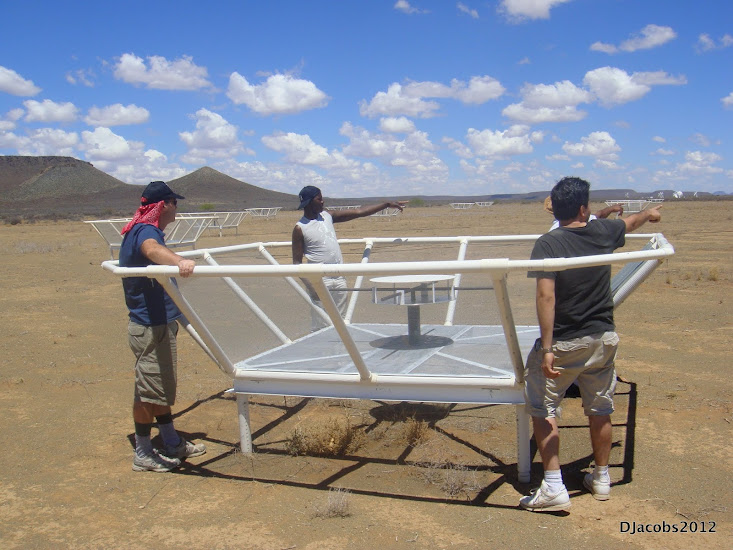 PAPER - SA
Rennaisance at low freq: 1% to 10% of a square kilometer array
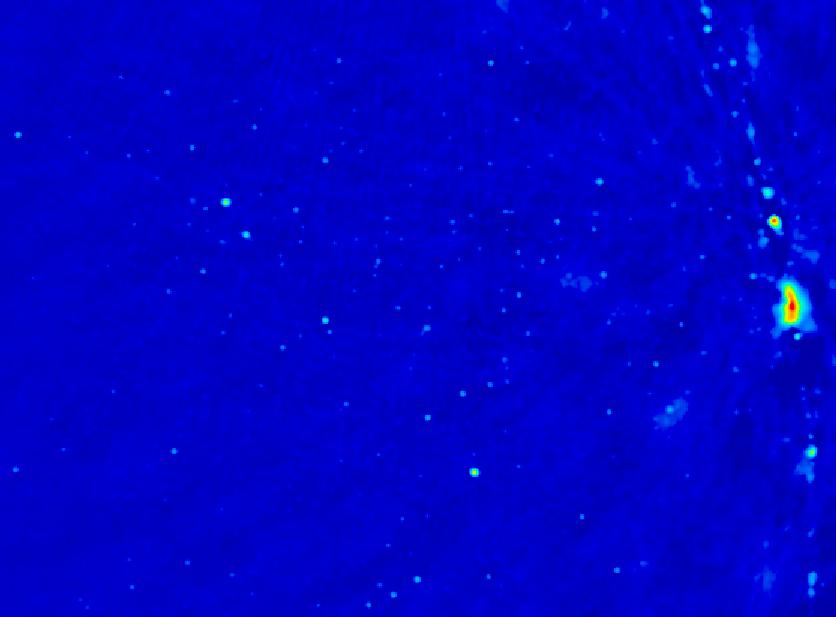 Precision Array to Probe Epoch of Reionization
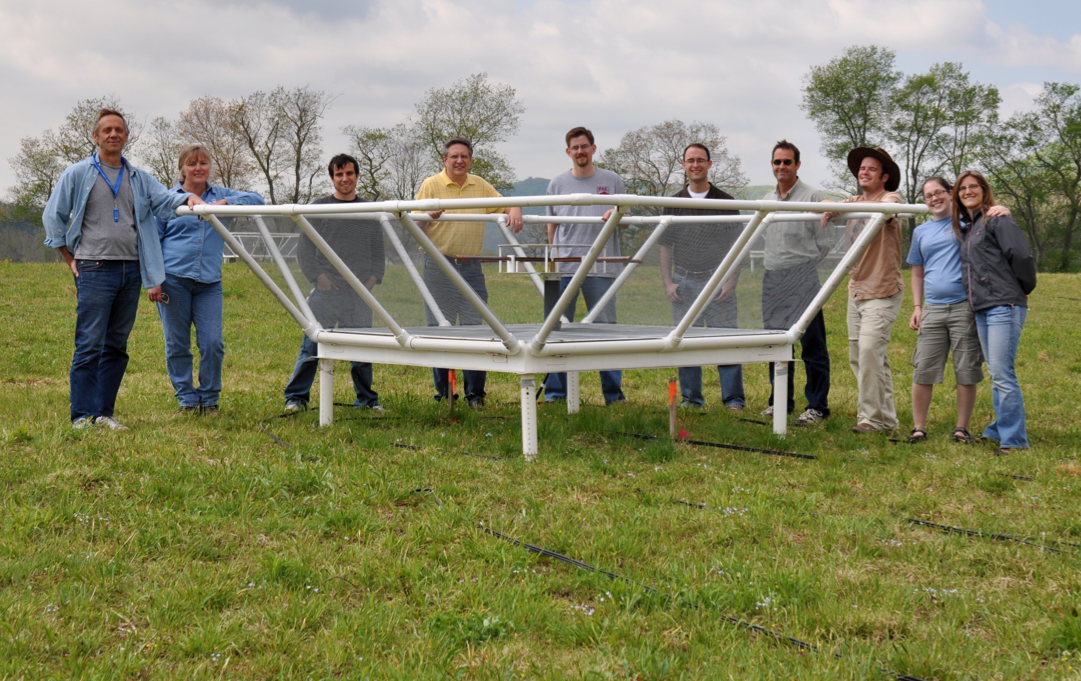 Don C. Backer Array 
Berkeley, NRAO, Penn, SKA/South Africa
Focus: low-ν array to study HI 21cm signal from reionization
 Precision: emphasize engineering solutions first
 Staged: work through problems before increasing investment
Signal end-game: HI 21cm ‘tomography’ of IGM
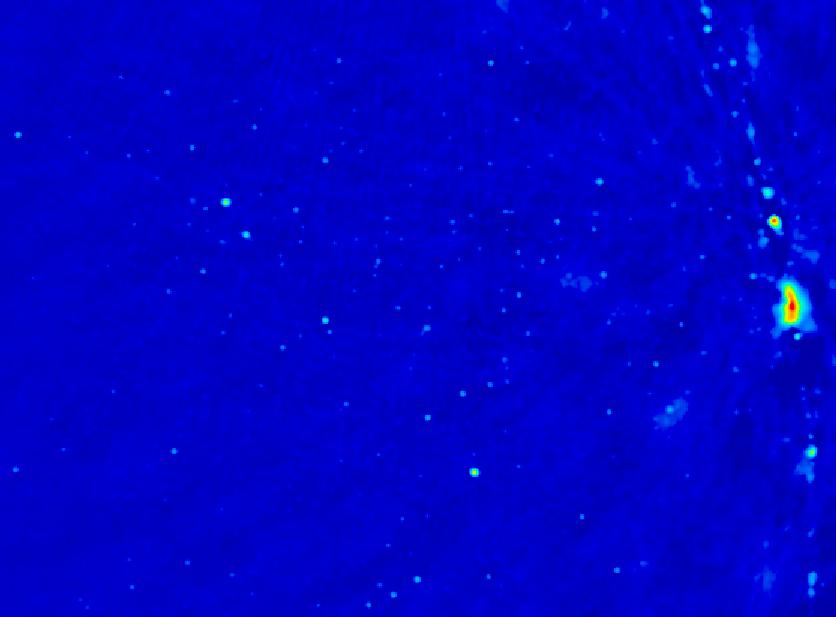 Challenge: Sensitivity
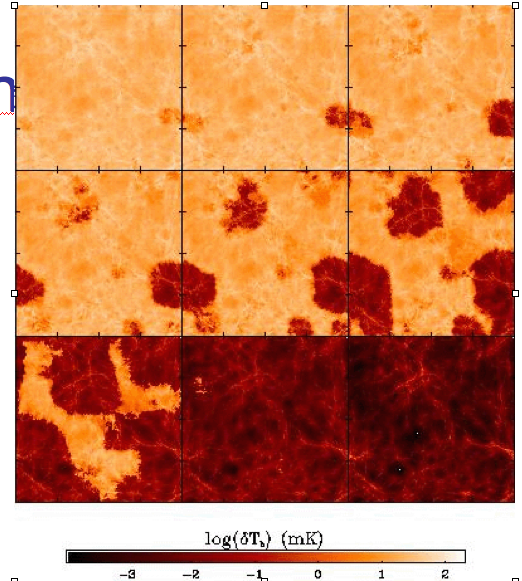 9
z= 12
ν21= 109 MHz
Imaging of typical structures requires full Square Kilometer Array 
 TB(2’) ~ 20 mK ~ 8uJy 
 SKA rms ~ 4mK
z=7.6
ν21= 165 MHz
10cMpc = 4’
Furlanetto ea 2004
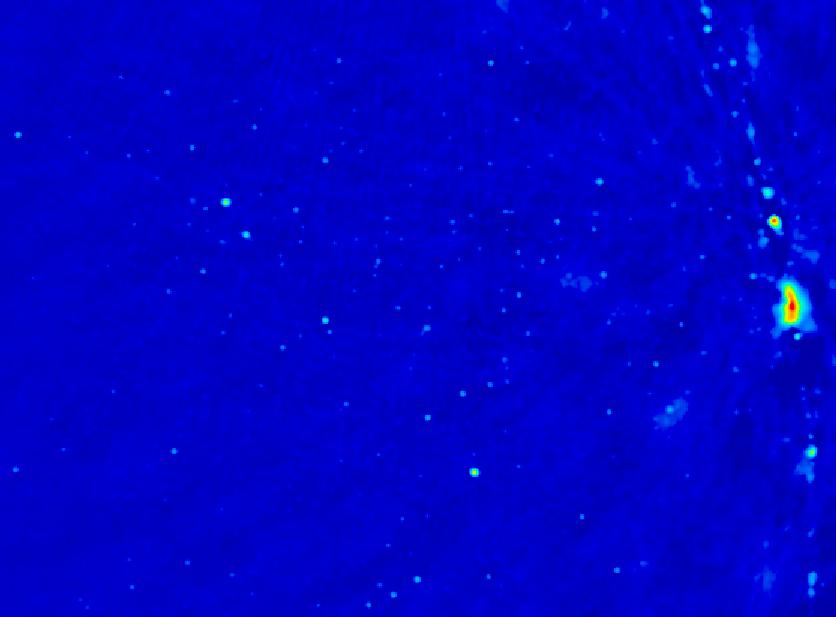 Near-term Reionization: Pathfinder science goals  
3D power spectrum in 21cm line
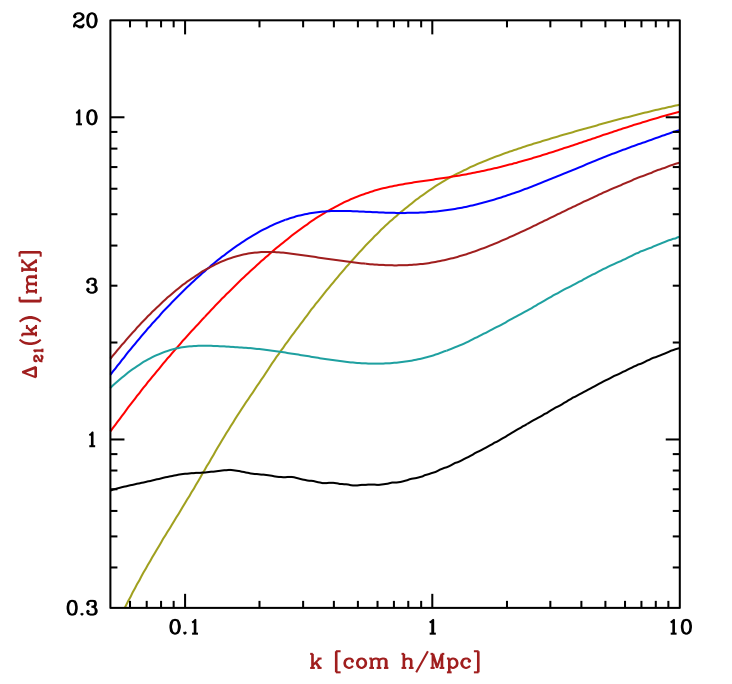 characteristic bubble scale
z==12, f(HI) = 0.9
z=10
z=7, f(HI) = 0.02
Barkana 2009
Pathfinder science goals: largest structures (QNZ)
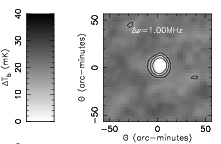 Quasar or clustered galaxy formation: largest ionized structures ~ 15’
 Signal: 20mK =>  0.5 mJy
 rms(HERA576,100hr,1MHz) ~ 0.07mJy
 Rare but we observe huge volume: 64deg2; z=6 to 11
50cMpc
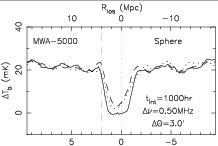 0.5 mJy
Wyithe et al. 2006
Pathfinder science goals: HI 21cm Forest
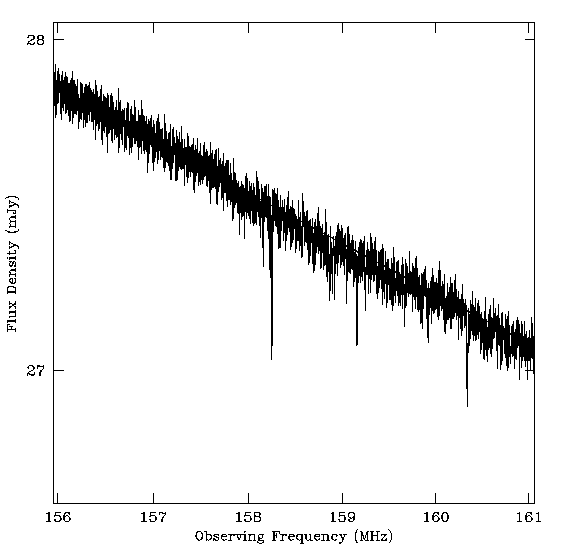 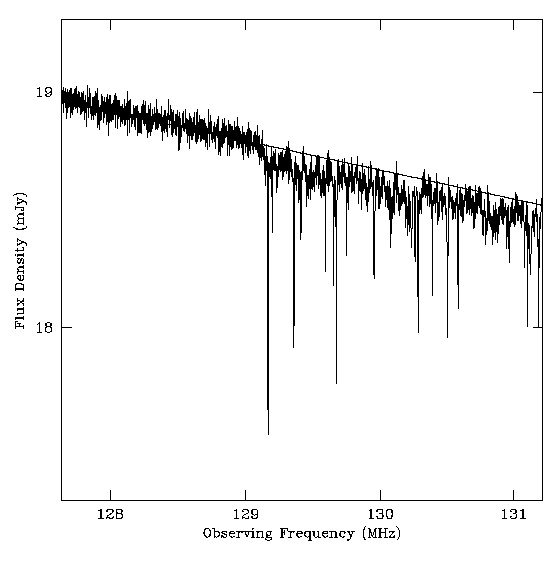 0.3 Jy
z=12
z=8
130MHz
159MHz
Perhaps easiest to detect, if there are sources! 
 Only way to study small scale structure during reionization
 Problem: finding RL quasars z>6?
radio G-P (=1%)
 21 Forest (10%)
 mini-halos, primordial disks (10% to 100%)
32 station engineering array in Greenbank, WV
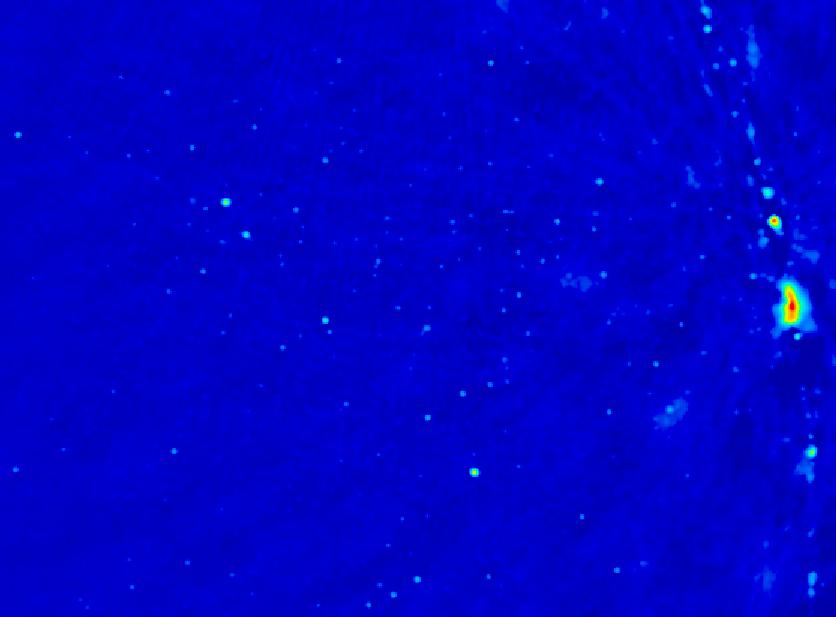 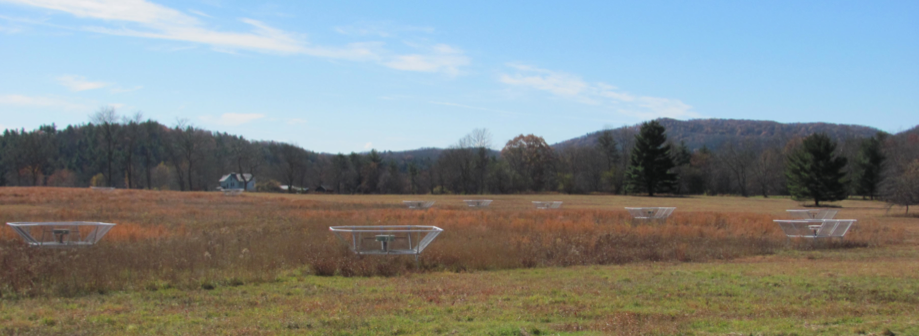 PAPER basics
 Freq = 115 to 190 MHz (z= 6.5 to 11)
 Single dipole elements + ‘flaps’ => FoVFWHM ~ 40o
 Max baseline = 300m => res ~ 15’
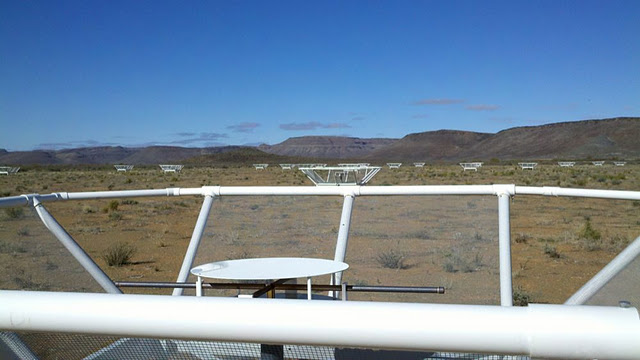 Build-out to 128 antennae science array in Karoo, South Africa in 2013 (currently 64)
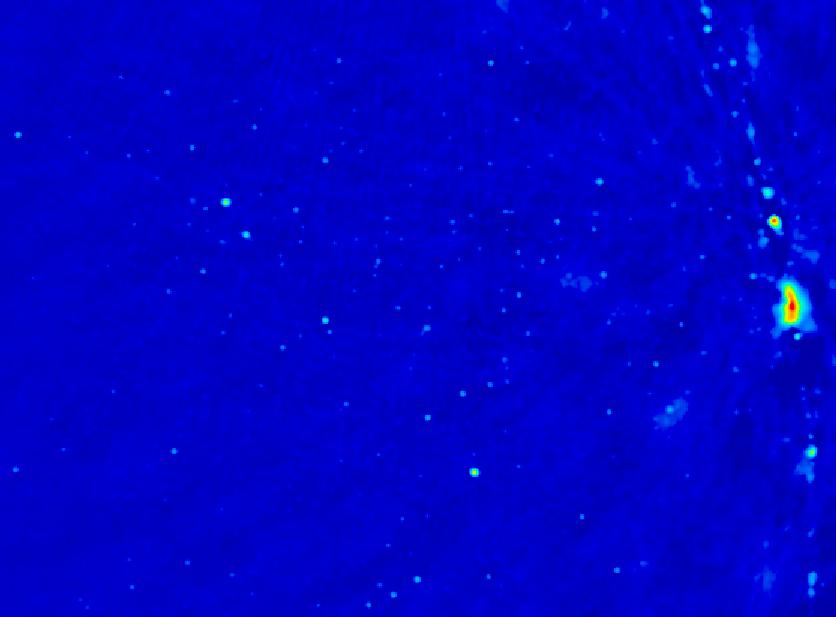 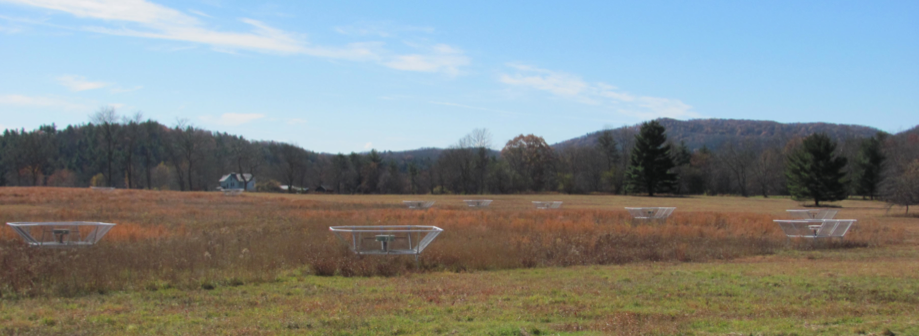 Reconfigurable => optimize for science goal
Minimum redundancy array
maximize u,v coverage => imaging
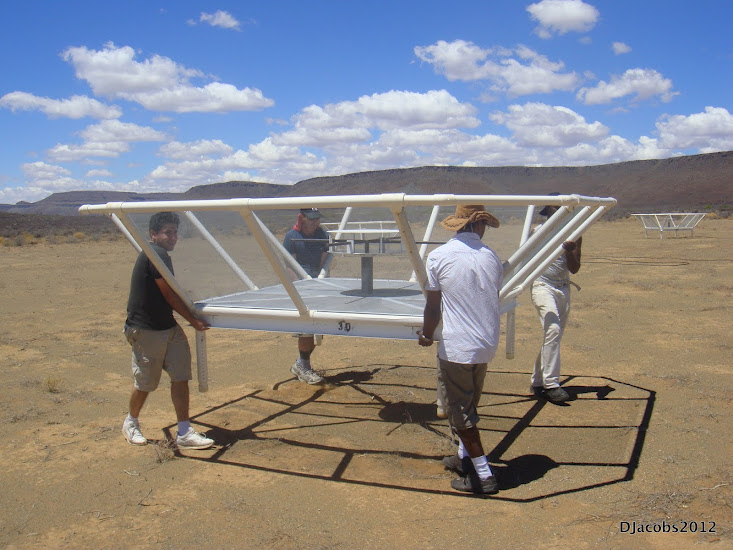 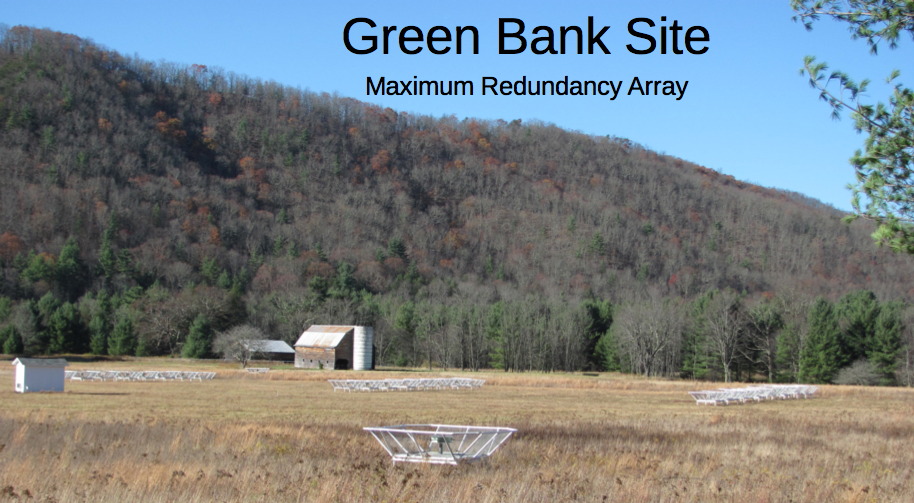 Maximum redundancy: delay spectrum analysis
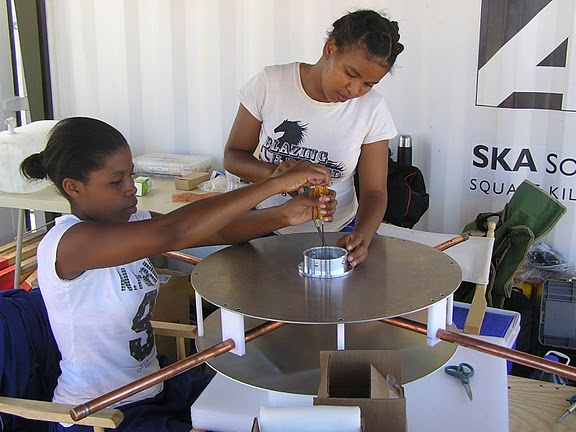 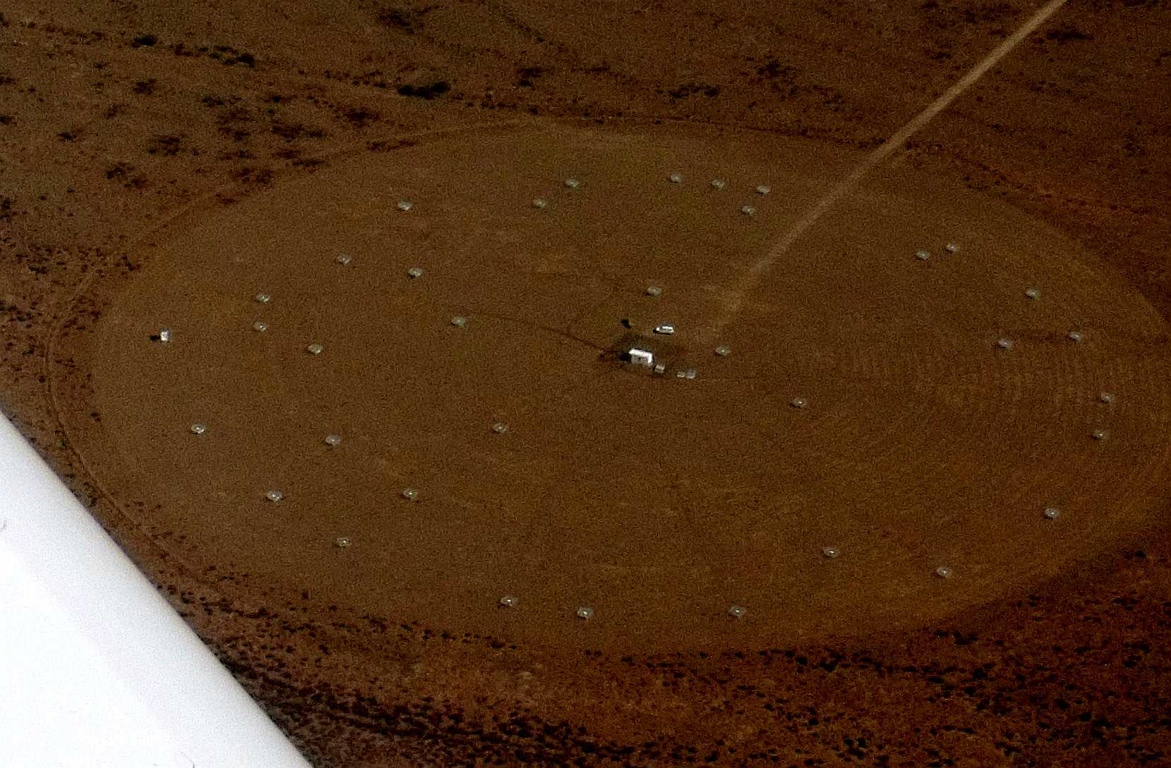 Established working array from scratch in ~ 6months, with help from ZA (SKA, Durban)
Durban University of Technology
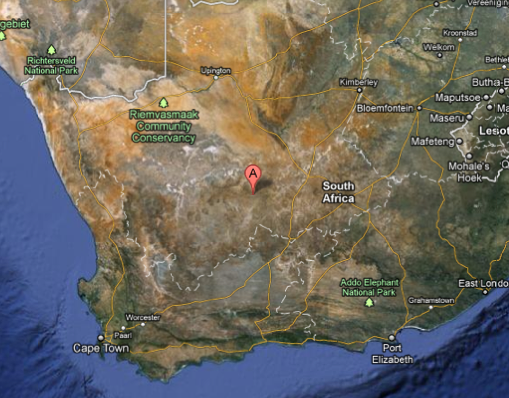 PAPER
575 km
Cape Town
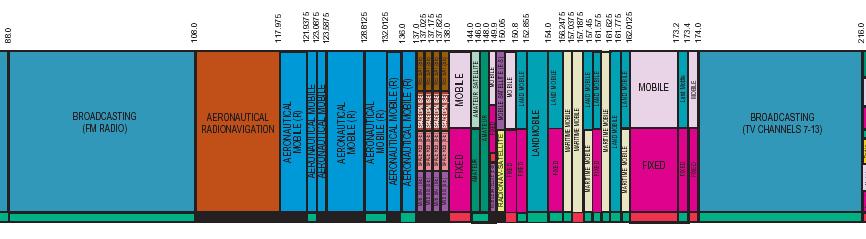 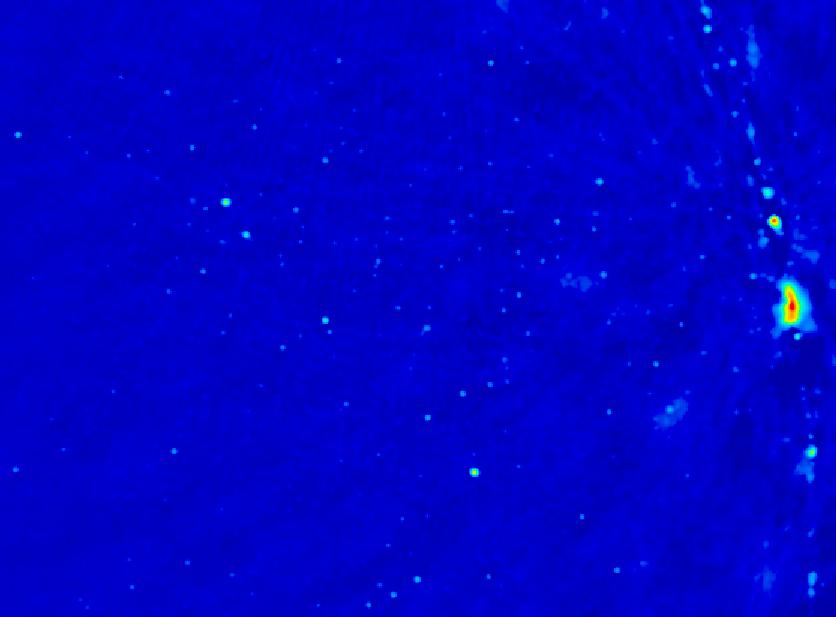 Challenge:  Interference
100 MHz z=13
200 MHz z=6
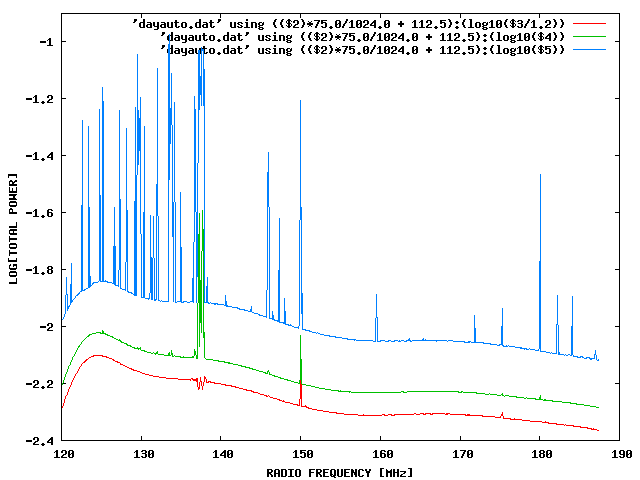 Aircraft
Orbcomm
TV
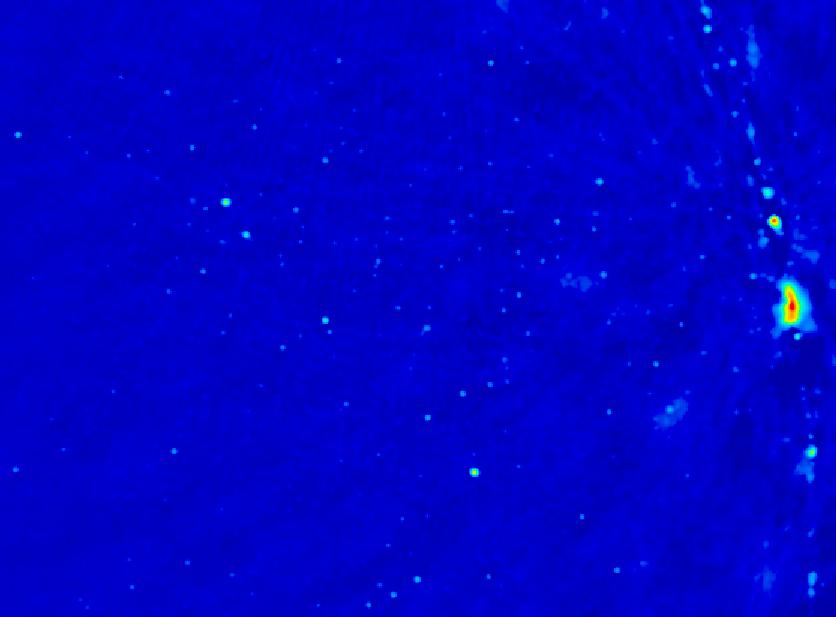 Radio quiet zones
PAPER South Africa
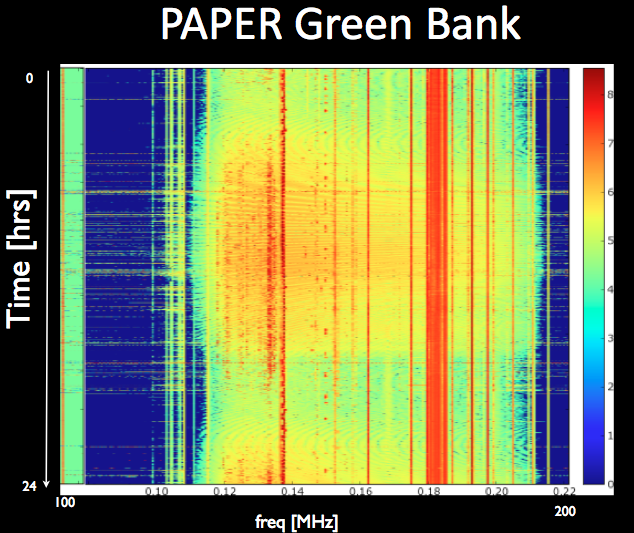 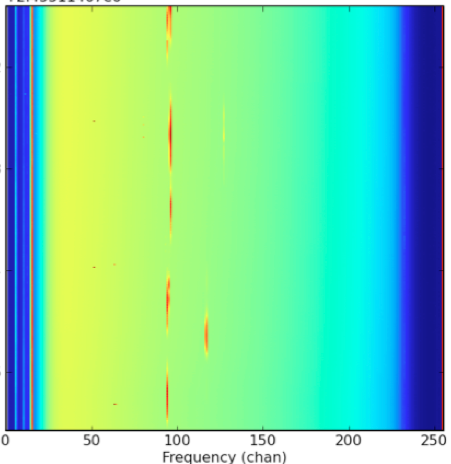 TV
OrbComm
FM
ISS
OrbComm
200MHz
100MHz
100MHz
200MHz
US ‘radio quiet zone’
ZA ‘radio quiet zone’
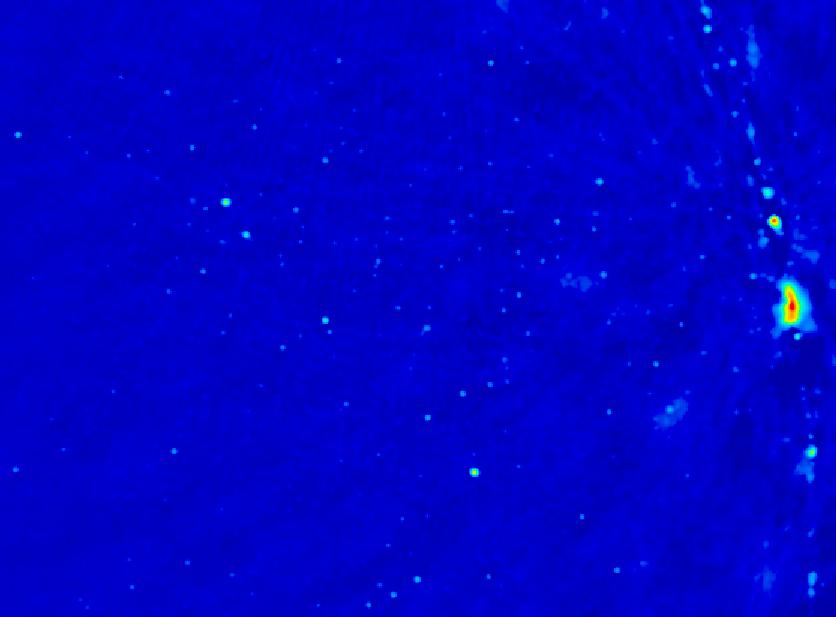 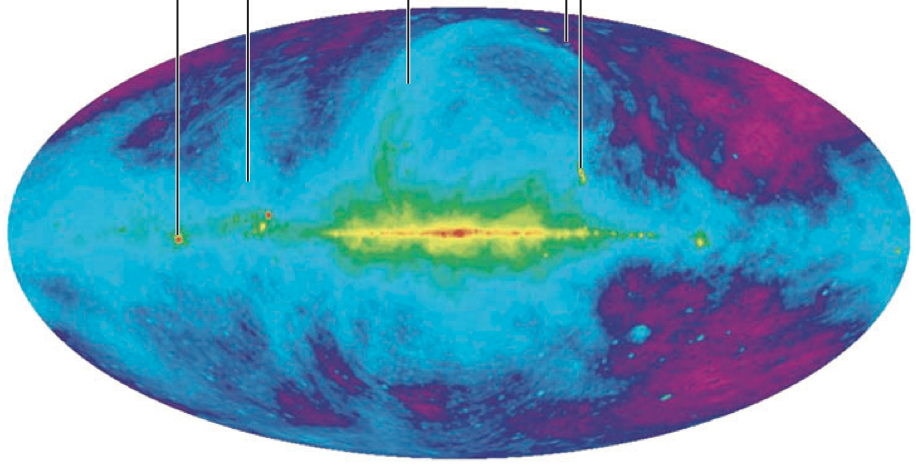 Challenge:  hot, confused sky at low freq
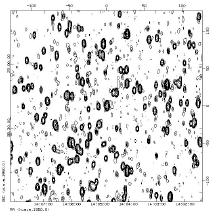 Haslam, Eberg 408MHz
Coldest regions: T ~ 100 (/200 MHz)-2.6 K = 104 x 21cm signal
 Highly ‘confused’: 1 source/deg2 with S140 > 1 Jy
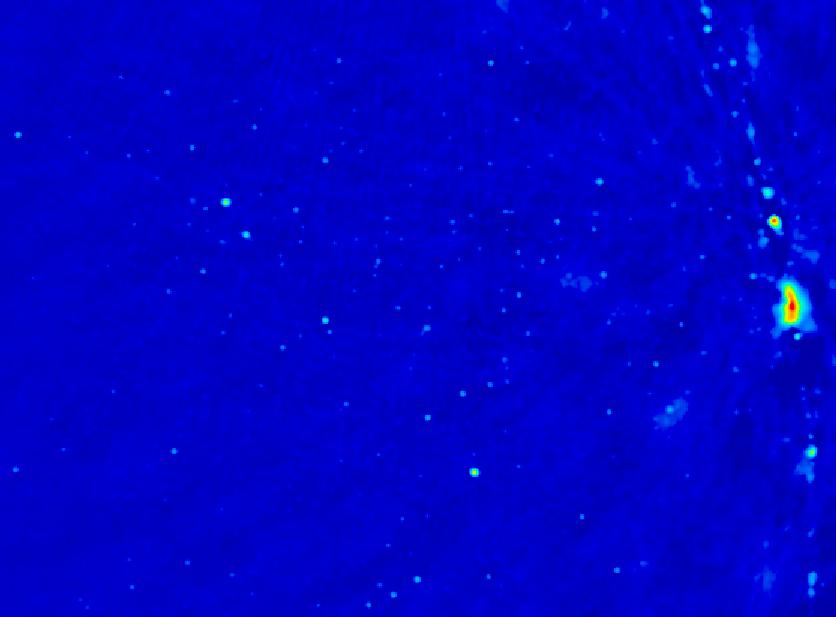 Solution: spectral decomposition
 Foreground= non-thermal= featureless over ~ 100’s MHz  
 Signal = fine scale structure on scales ~ MHz
Signal/Sky ~ 10-5
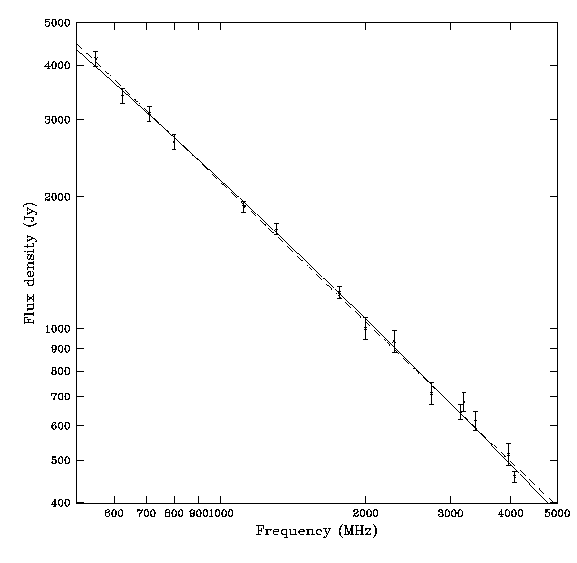 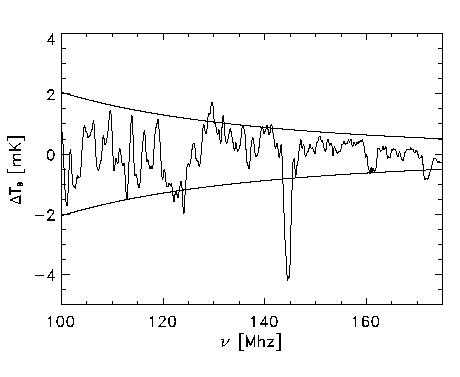 Cygnus A
z=7
z=13
500MHz
5000MHz
Critical to mitigate freq dependent telescope response!
Gain
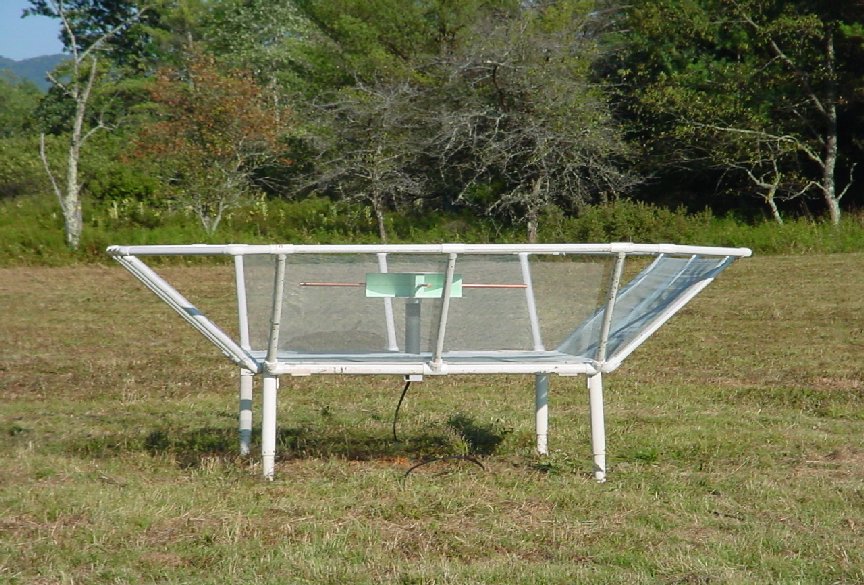 PAPER Antenna: ‘clean machine’ 
Sleeve dipole + flaps
Smooth, broad response in frequency and angle
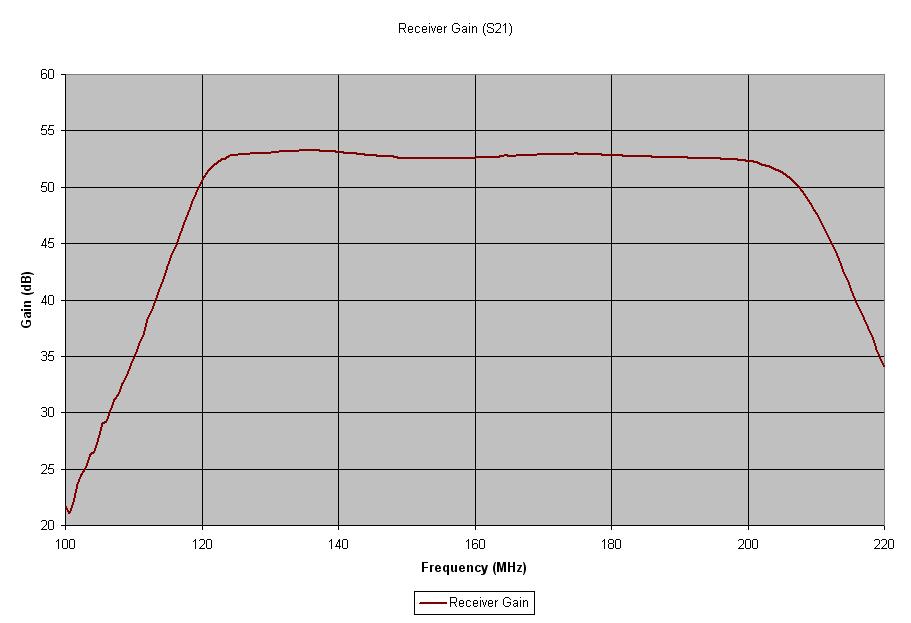 10dB
120MHz
200MHz
LNA: Trx = 110K, 30dB gain 120-180MHz
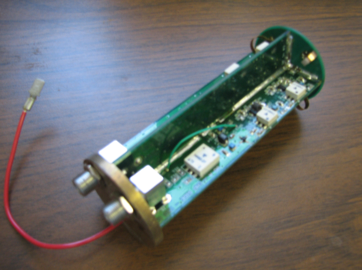 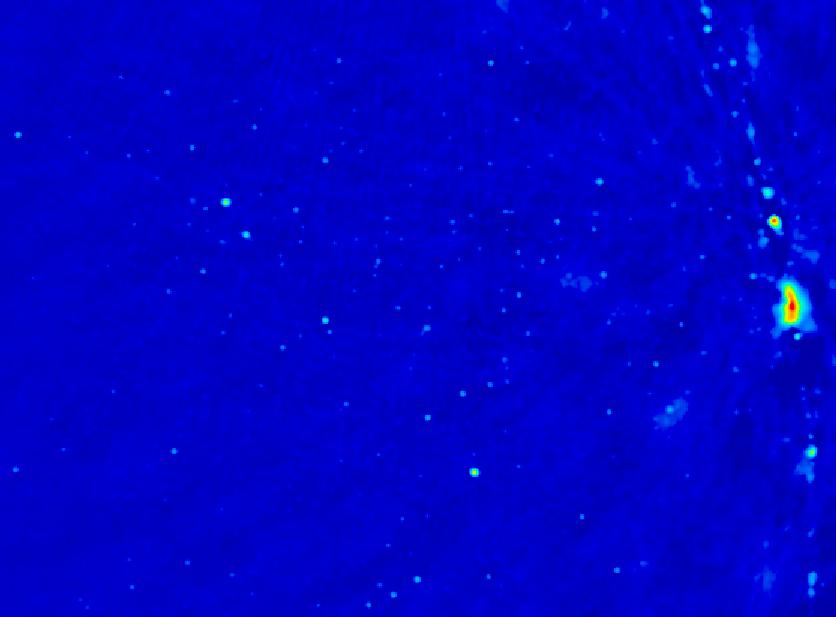 PAPER Primary beam
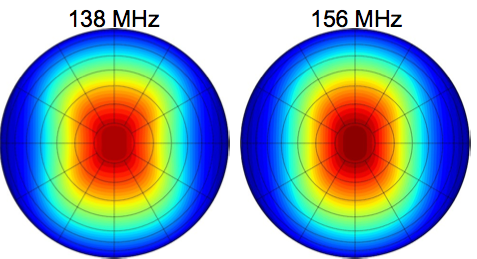 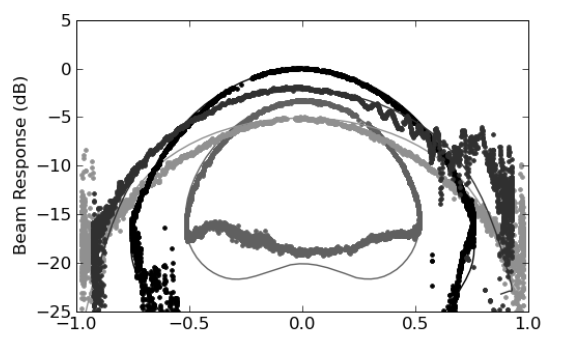 FW10% ~ 90o
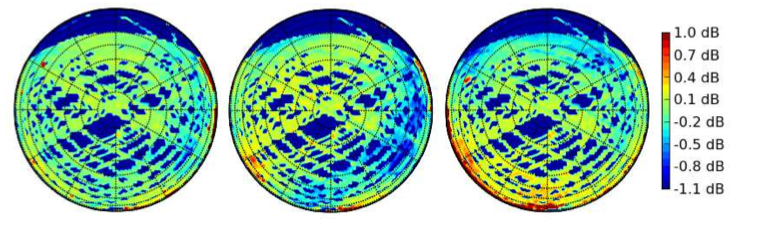 Measure power pattern using Orbcom at 136MHz
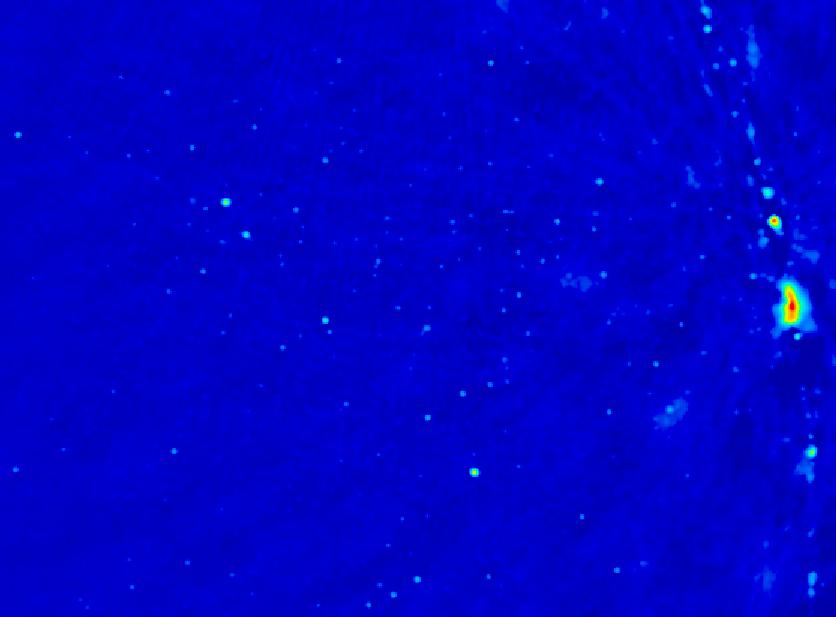 PAPER: (Xilinx) FPGA + GPU correlator from Berkeley wireless lab (CASPER)
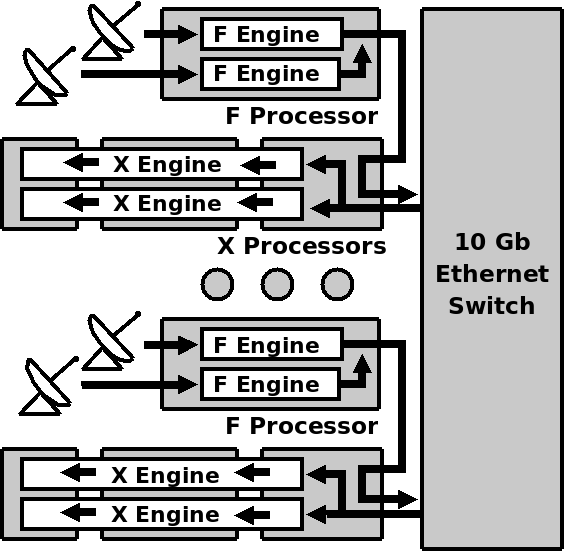 ROACH2 F engine: sample/digitize, transform (τ  ν), using polyphase filter (‘preconvolution’)  
 GPU X engine: cross multiply V (B, ν)
 Cross-connections: ‘packetized correlator’  using 10Gb Ethernet protocol + commercial data routers  
Computing, processing, storage (Penn) 
 Cluster computing: 32 octal core servers 
 Store raw visibilities: RAIDS 120 TB
 AIPY (Berkeley), CASA, AIPS (NRAO)
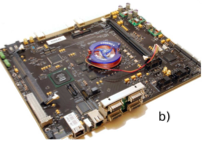 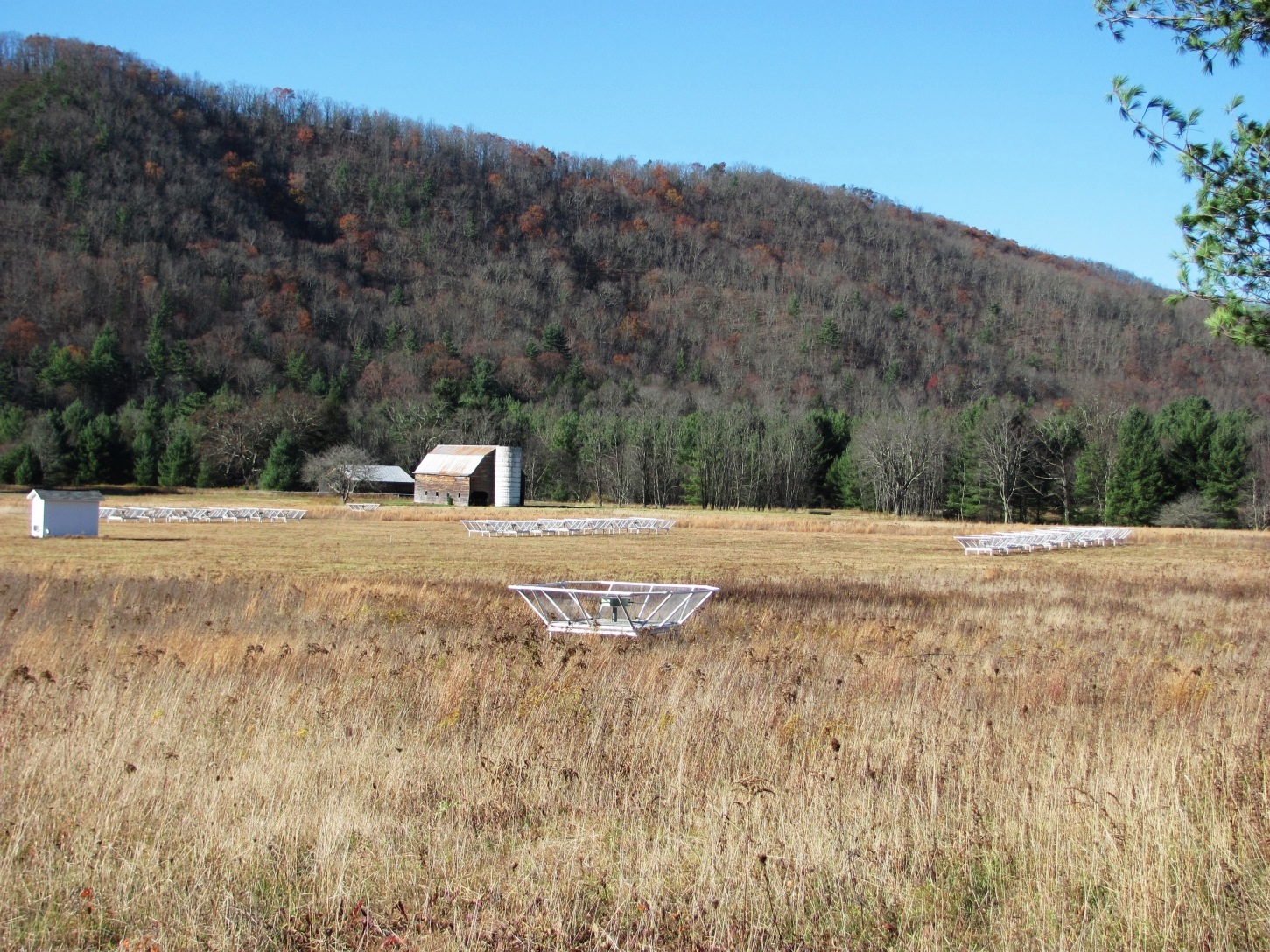 Power spectrum approach: ‘delay spectrum’ (Parsons ea)
Redundant spacings: identical measurements => add spectra coherently => ‘signal to noise’ of PS in (mK2) improves linearly with number of measurements, N, vs. as N1/2 with incoherent averaging  (add coherently and square vs. square and add)
Delay spectrum: PS strictly in frequency domain
Work ‘outside wedge’: reduce continuum contribution
Parsons et al. 2013, ApJ, submitted (arXiv:1304.4991)
Pober et al. 2013, ApJ, 768, L36
Moore et al. 2013, ApJ, 769, 154
Parsons et al. 2012, ApJ, 756, 165
Parsons et al. 2012, ApJ, 753, 81
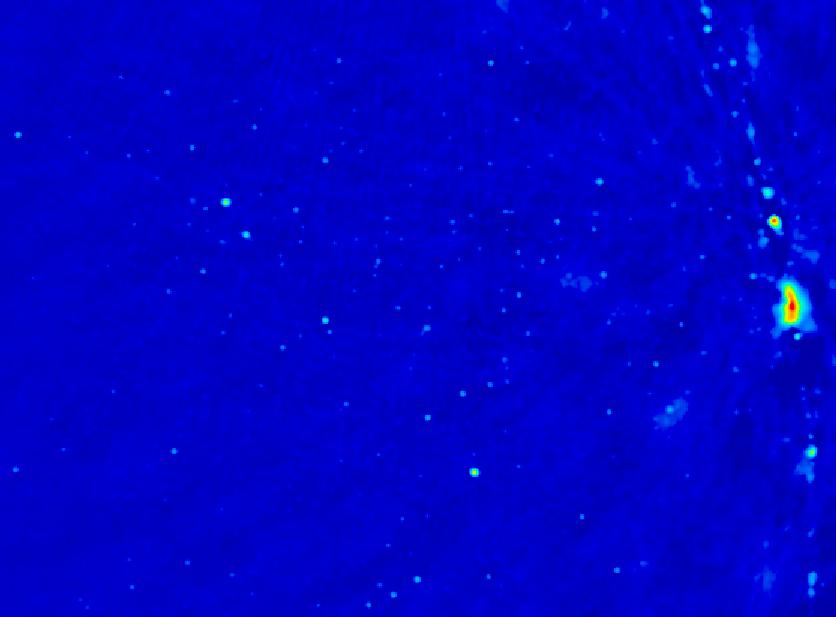 ‘delay spectrum’
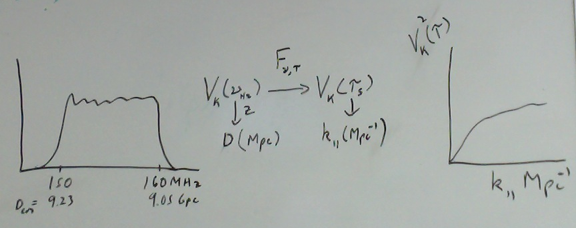 Freq maps to distance => Fourier conjugate (delay) maps to wavenumber
Analyze PS per Nred baselines, time in kpar: PS = square of Ft(VK(ν)) = V2K(τ)
Advantages: 
Allows study of smaller k scales  
Mitigates continuum dynamic range problems
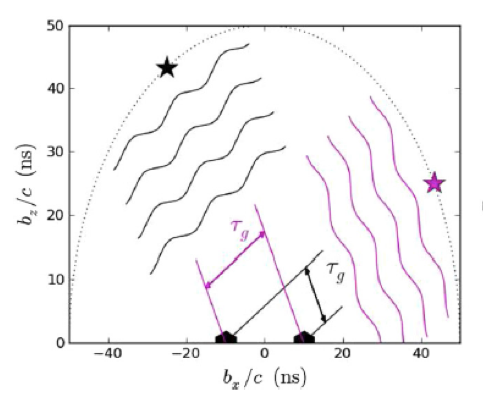 ‘The Wedge’
Max. geometric delay for celestial sources 
Consider kperp (angle) vs. kpar(freq) => smooth spectrum sources naturally limited in delay (kpar) space to delays < geom. max.
Line sources extend beyond wedge in DS
Delay or Freq-1
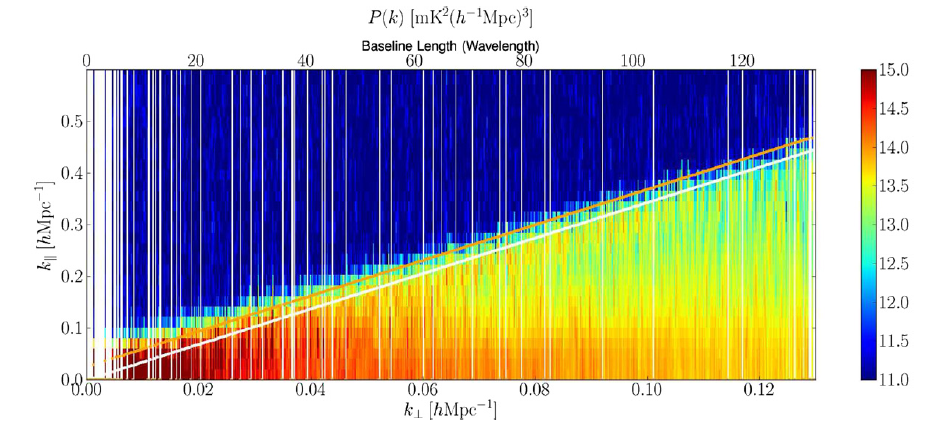 ‘horizon limit’ for continuum sources
Baseline or Angle-1
PAPER 32 Power spectrum
300hrs, 32ant, 70 redundant baselines of 30m length
k ~ 0.1 to 0.2 h-1 Mpc-1: 
k3/2π2 P(k) < (52 mK)2

5 order of magnitude continuum suppression 
Best limits to date by 100x
Still inconsistent with thermal noise => residual (pol.) continuum?
Still 100x above predictions of fiducial reionization models (eg. McQuinn ea)
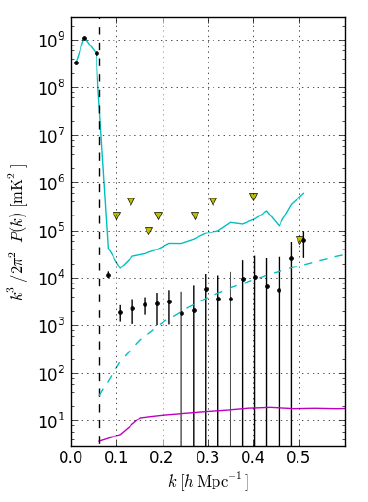 ‘horizon limit’ = ‘wedge’
Paciga ea GMRT
Tsys=560K
Fiducial
Ruling out pathological (but not impossible?) models
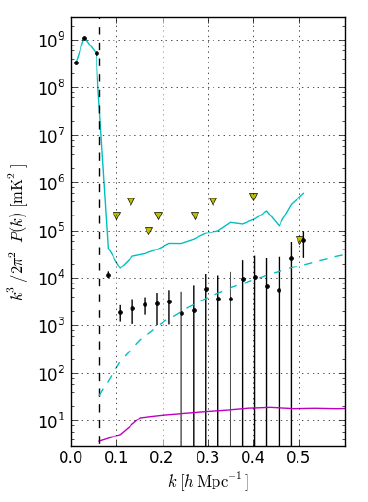 Model: neutral IGM remains cold (no large-scale Xray warming), but enough Lya to couple Ts and TK and reionization proceeds locally  => <TB>  ~ 400mK
Build-out 2013 to 2015
128 elements
2 years observing
Full polarization (get to thermal noise)
~10x improvement (in mK)  => constrain fiducial models
‘horizon limit’ = ‘wedge’
No warming
Fiducial
‘Richest of cosmological data sets’
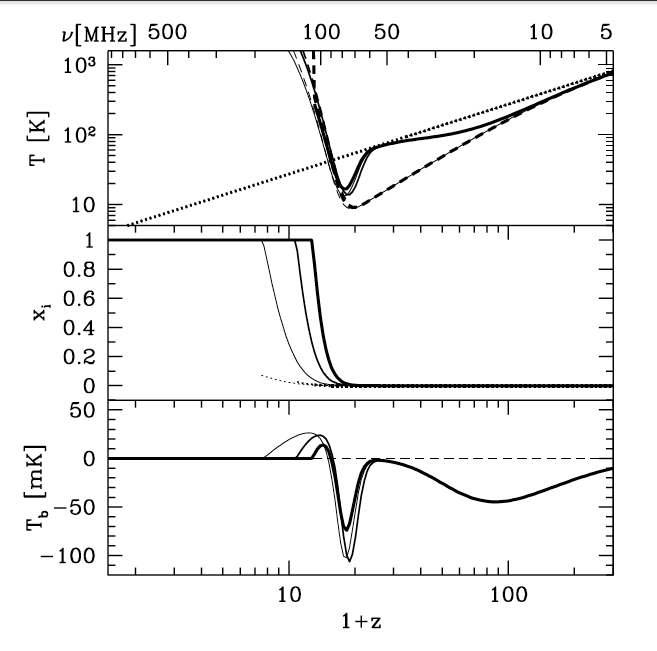 z>200: TCMB = TK= TS  by residual e-, photon, and gas collisions. No signal.  
 z∼30 to 200:  gas cools as Tk ≈ (1+z)2  vs. TCMB ≈ (1 + z), but TS = TK via collisions => absorption, until density drops and Ts  TCMB
 z∼20 to 30: first stars => Lyα photons couples TK and TS => 21-cm absorption 
 z∼6 to 20: IGM warmed by hard X rays => TK > TCMB. TS coupled to TK by Lya.  Reionization is proceeding => bubble dominated
 IGM reionized
TK
TS
Tcmb
No warming
D
A
E
C
B
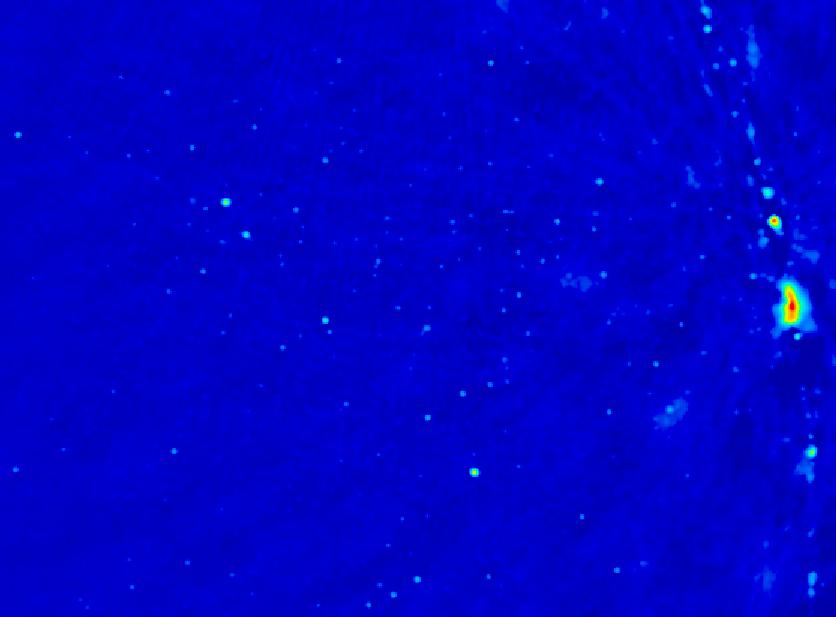 Anscillary science: Unique parameter space
 Continuous ‘all-sky’ monitor (GRBs, XRBs...)
 Sensitive to LSS (15deg at 15’ res)
 Sensitivity(10min) ~ 5mJy
 Broad freq range

Violates all assumptions in synthesis imaging (eg. SIRA)
 Transit array => image in snapshots in time (10min)
 Very wide field (‘full sky’) => require 3D FT  (facets) 
 Very wide band (octave) => require multifreq synthesis (currently image snapshots in freq ~ 10MHz)
 Very high dynamic range > 105: requires extensive iteration in selfcal/deconvolution
 Structure on all scales => require ‘multiscale clean’
 Strong and weak RFI: multiple layers of flagging
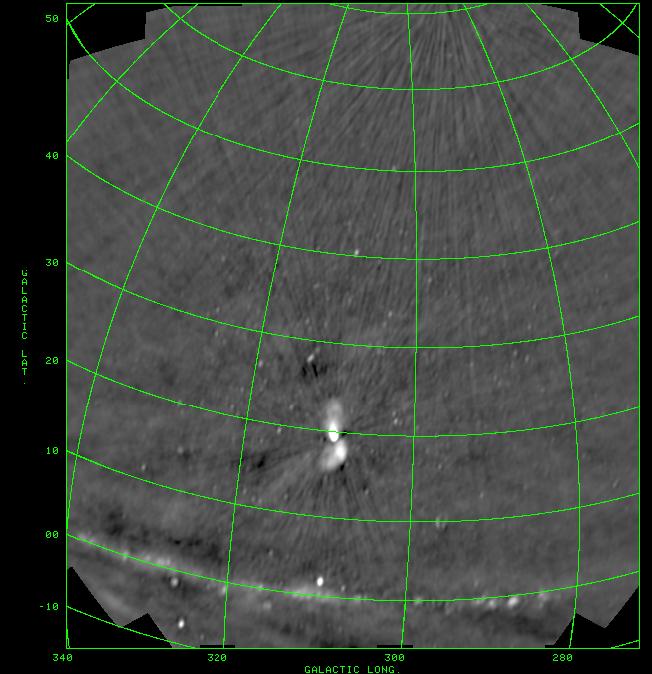 10min snapshots 
DNR ~1000
All sky, All the time
10o
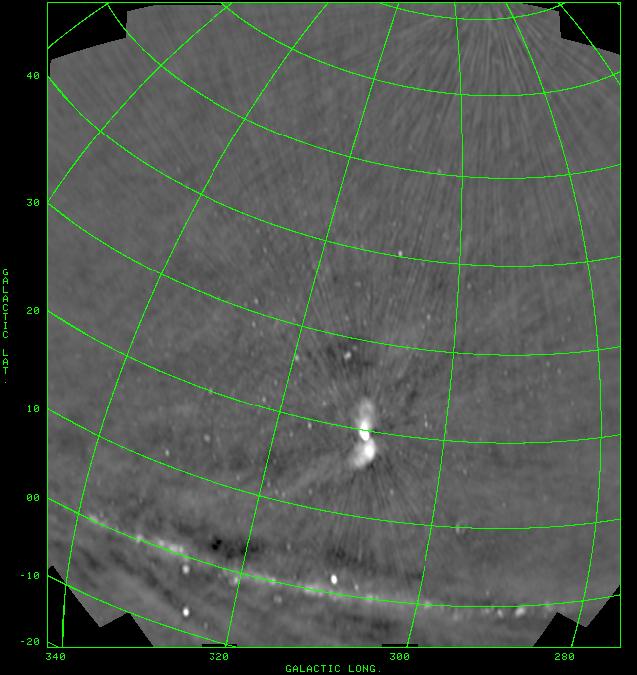 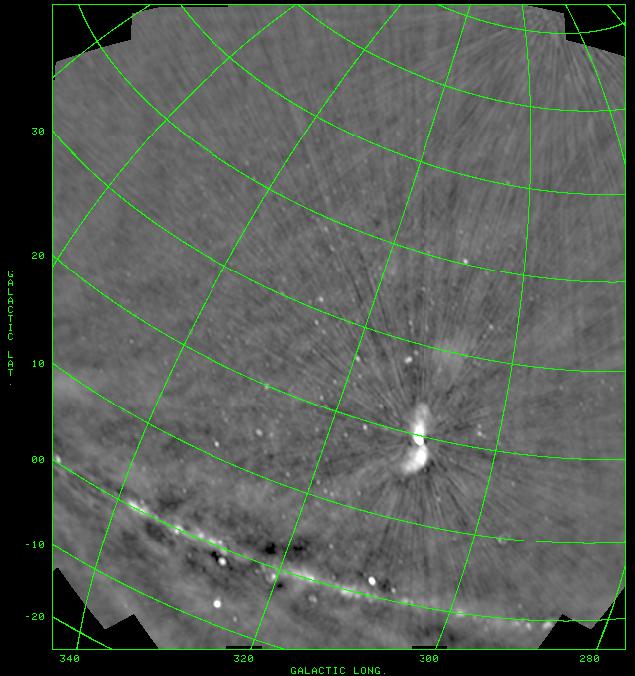 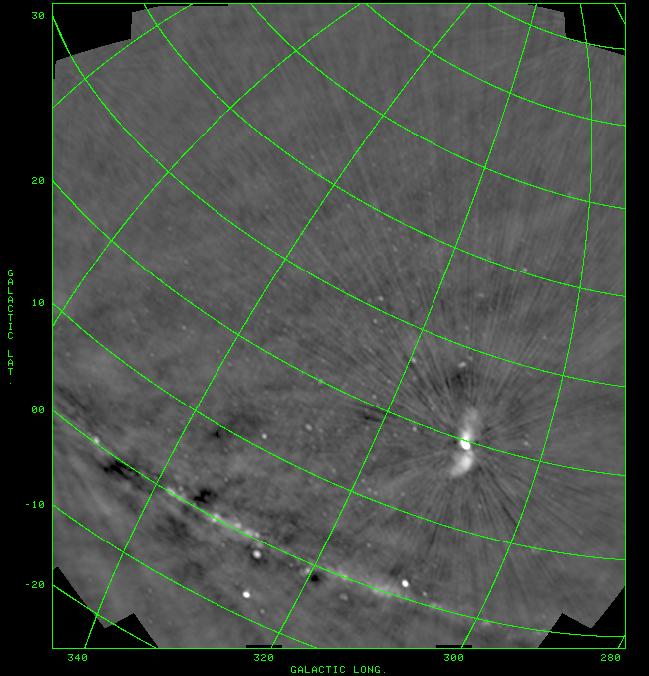 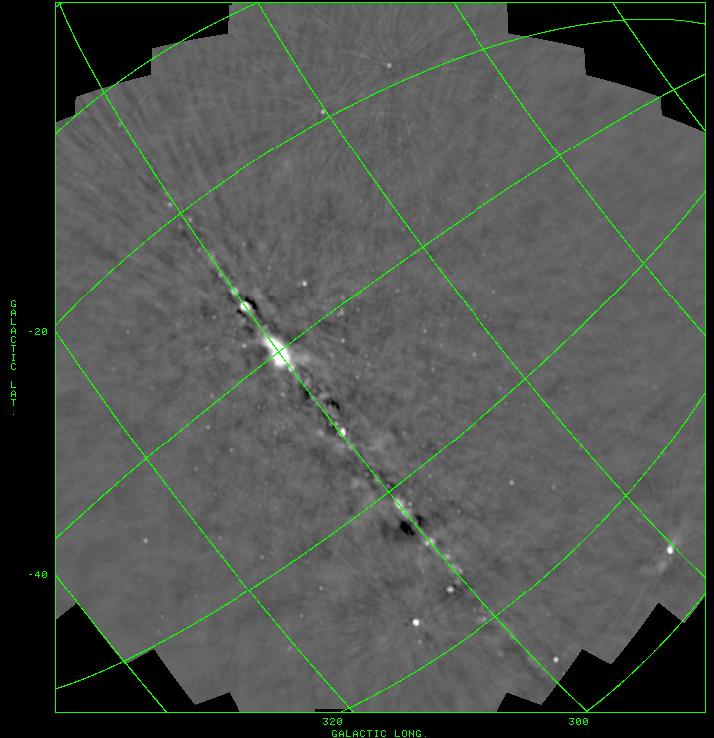 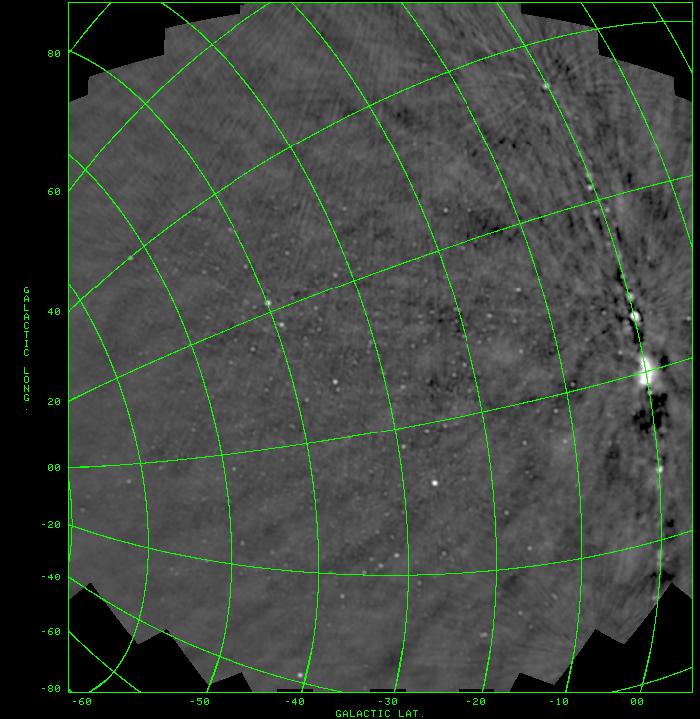 Centaurus A: physics of radio galaxies (Stefan ea. 2013)
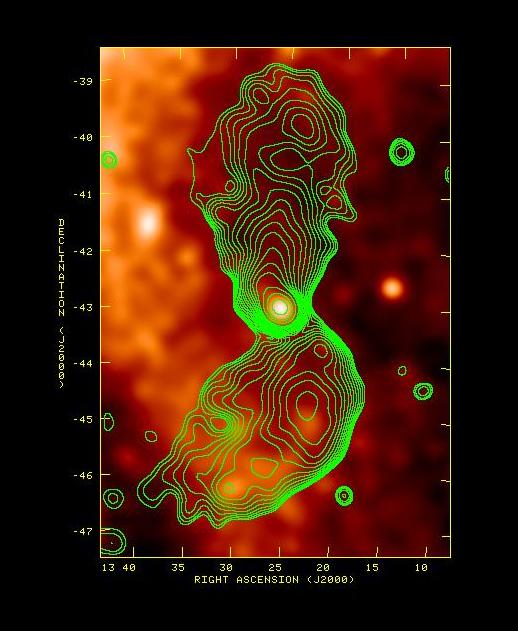 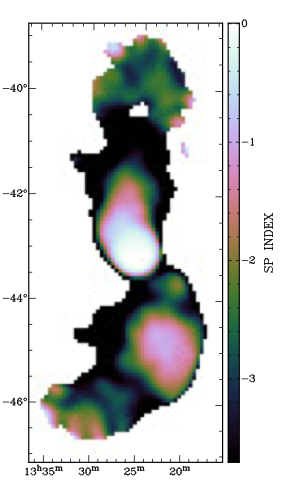 150MHz
+ RASS
1.4GHz
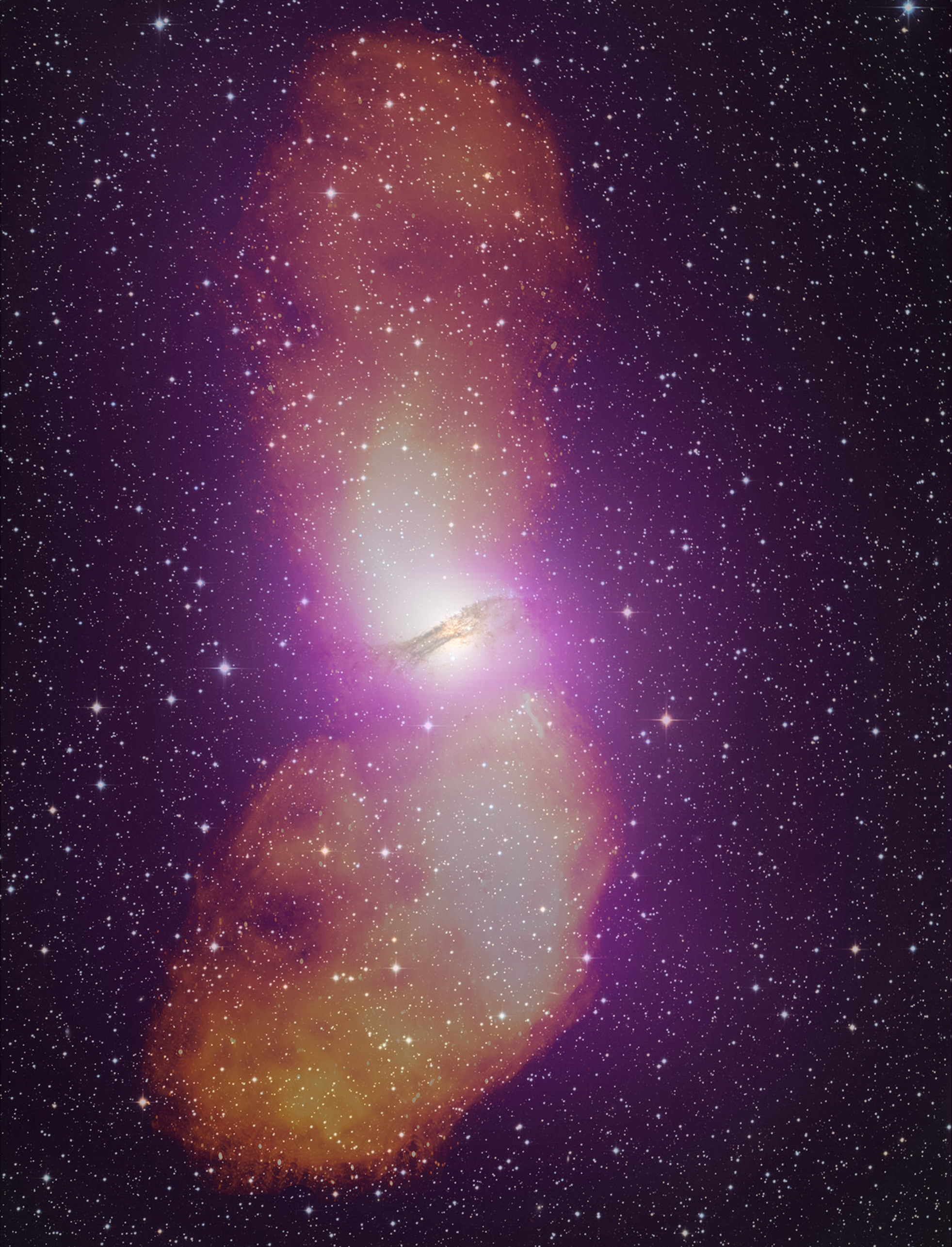 8o ~ 600kpc
Xray correlations
Knots in South = IC?  B ~ 1 uG ~ BMP
Lobe pressure ~ IGM ~ 10-13 dyn cm-2
Spectral flattening in regions of ‘heavy weather’: Vortices shells, rings, waves (Feain ea) => local particle acceleration
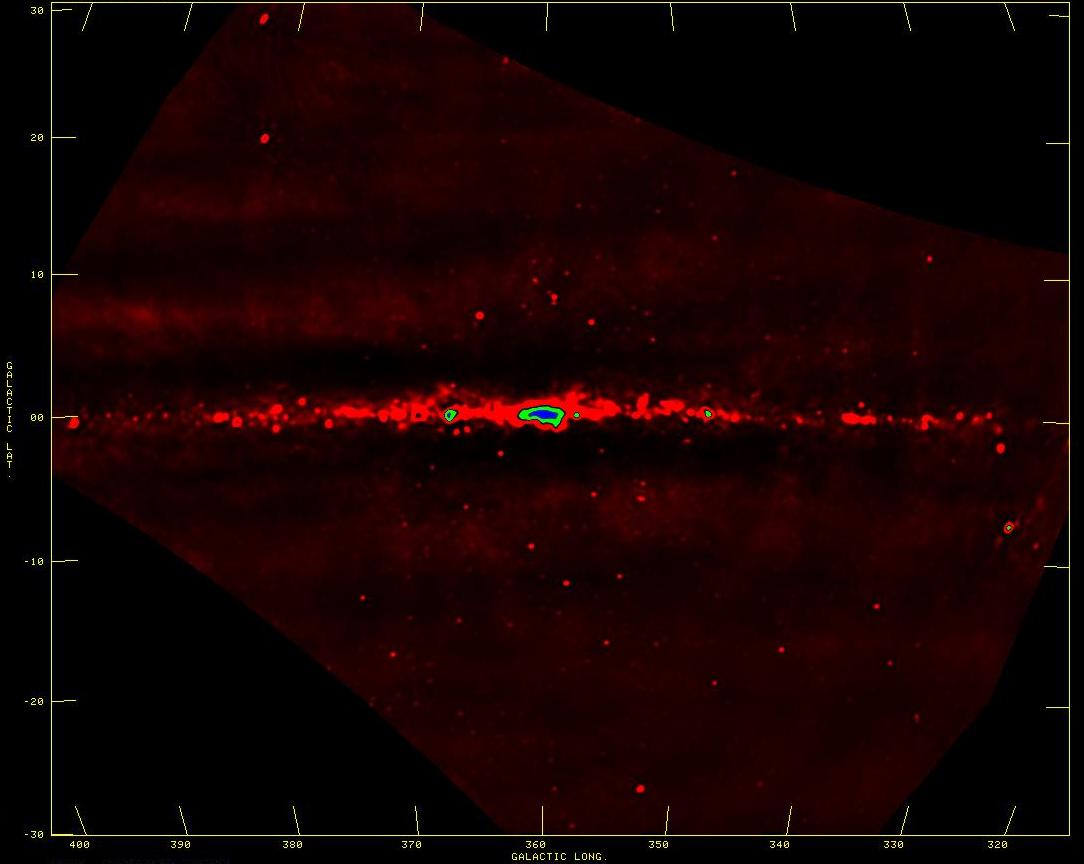 Galactic studies
 SNR searches, spectra, imaging: find the missing large SNR?
 Galactic HII regions: free-free abs => 3D study of thermal/nonthermal ISM
SgrA*
W28-SNR + M8-HII
10o
CTB37-SNR
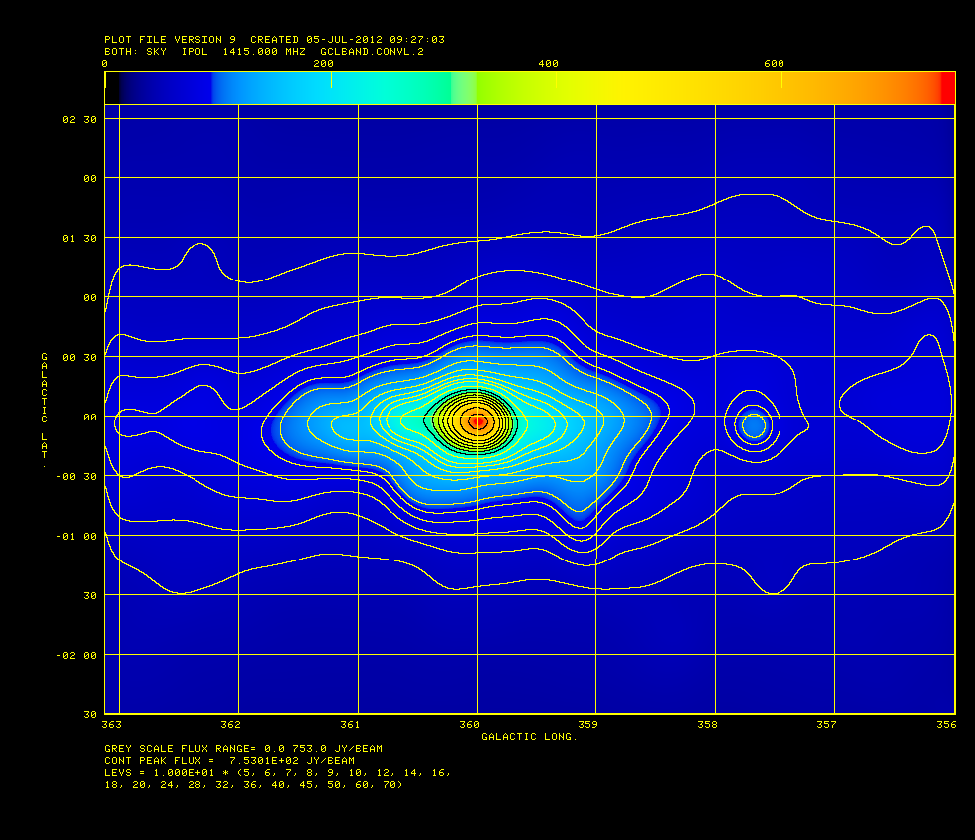 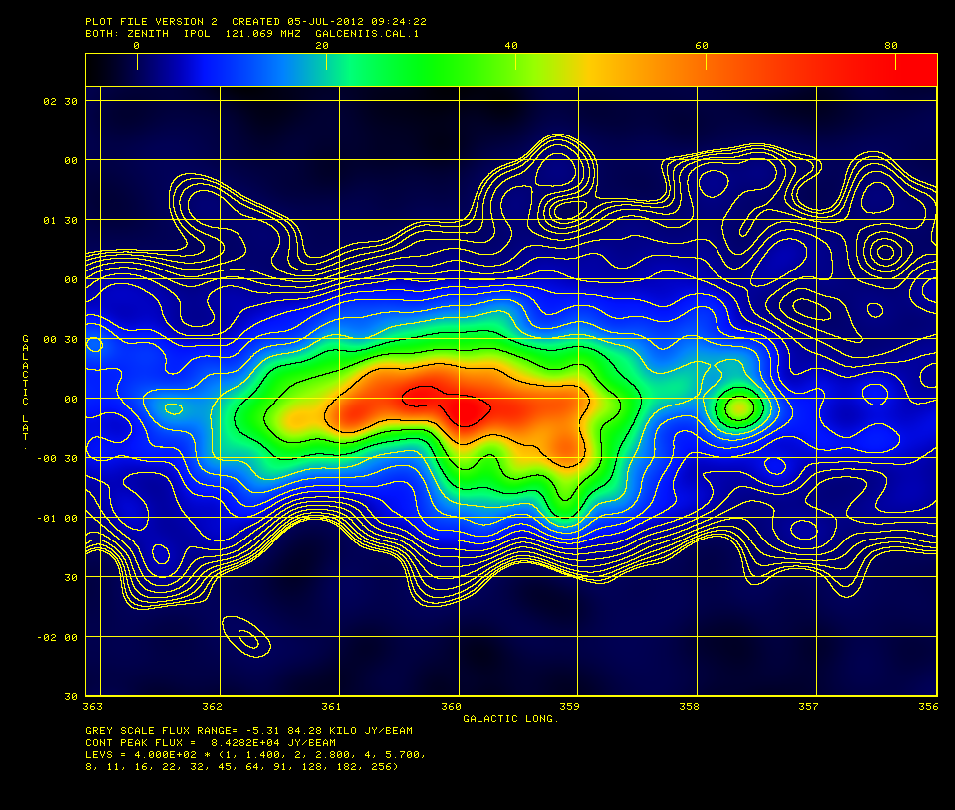 GBT 1.4 GHz (Zadeh ea)
PAPER 0.15GHz
1o
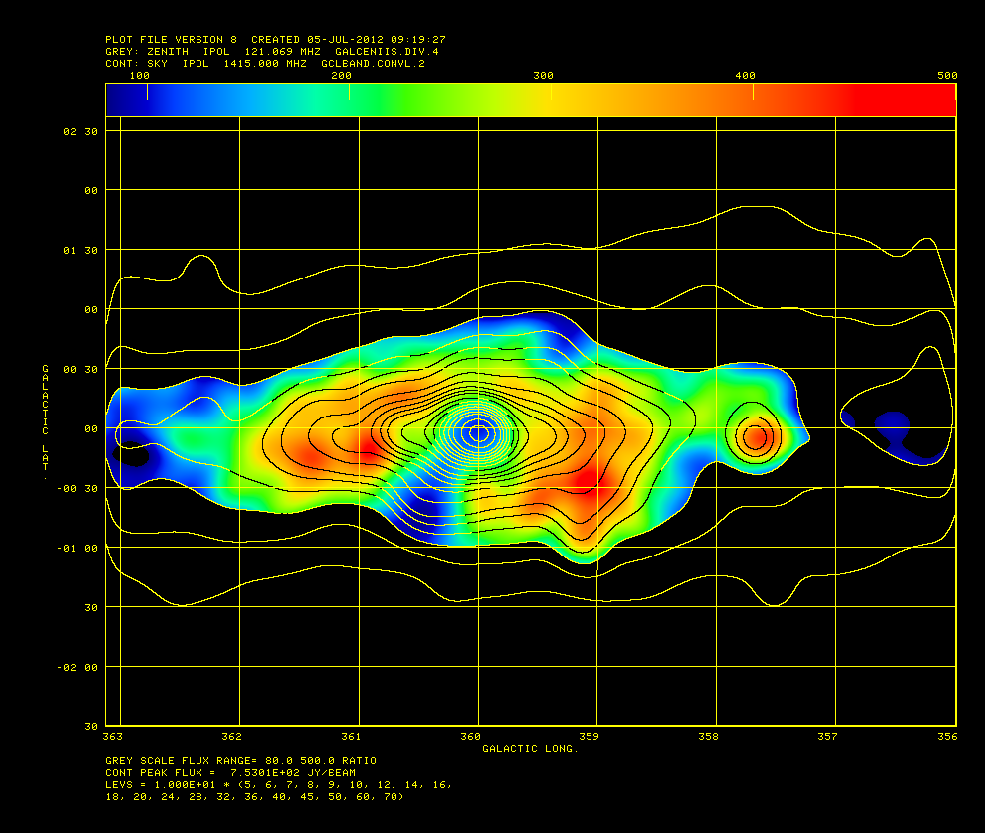 Galactic center: free-free abs
GBT 1.4GHz: clear GC peak
PAPER 150MHz: ‘flat’
GC: inverted spectrum = FF abs: EM > 104 pc cm-6
‘Funnel’ to SE = thermal outflow:  ne > 10 cm-3 (or foreground HII)?
SI: 1.4 – 0.15GHz
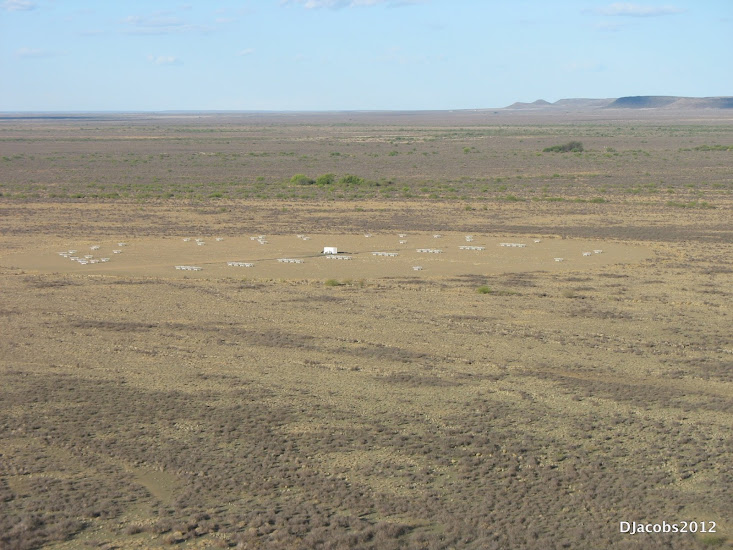 Cosmic Reionization: last frontier in studies of large scale structure formation
1st insights: qso spectra + CMBpol => rapidly increasing neutral fraction at z ~7,  but finite ionization to z ~ 10
 HI 21cm: direct observation of neutral IGM
 PAPER: 
 First all-sky, low freq, broad band images 
 First PS limits from PAPER 32: rule out pathological (but not impossible) models
 Build out to 128 in 2013, observe 2 years: constrain plausible models or first detection!
 Hydrogen Array for EoR (HERA): MWA+PAPER++ consortium to design next gen. instrument for PS characterization: 576 x 14m => 0.1 SKA 
 SKA required for full tomography
 Dark Ages Radio Explorer (Burns ea.): probe linear regime z > 30, <50MHz
Hydrogen Epoch of Reionization Array HERA-576 x 14m
What were the first luminous objects, and how did they reionized the neutral IGM?
Over what redshift range did this occur?
How did the process proceed (wrt heating, feedback, scale)
Location: Karoo, South Africa
PI institute: Berkeley; CoI: Penn, NRAO, MIT, ASU, Washington, SKA-ZA, U.KwaZulu-Natal ZA
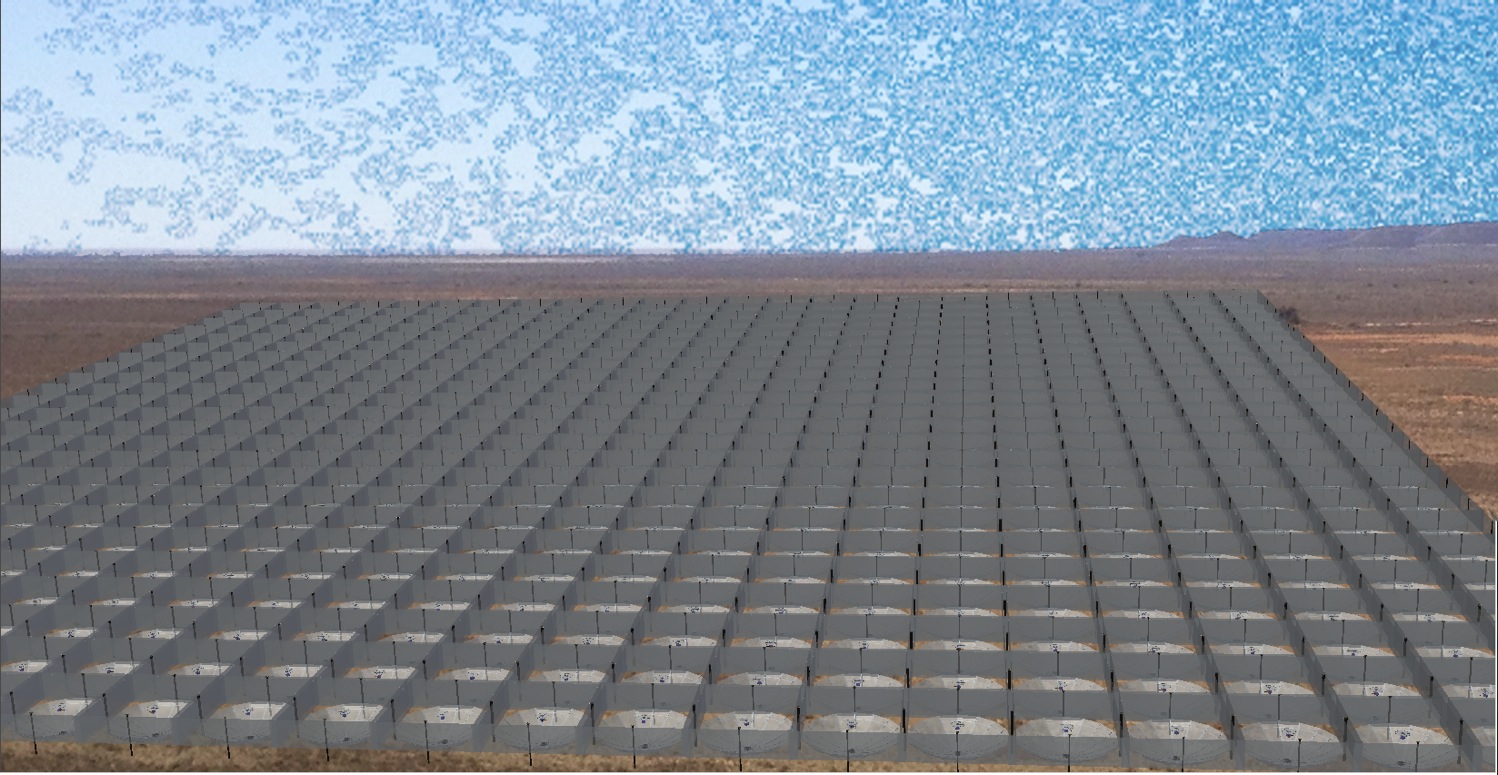 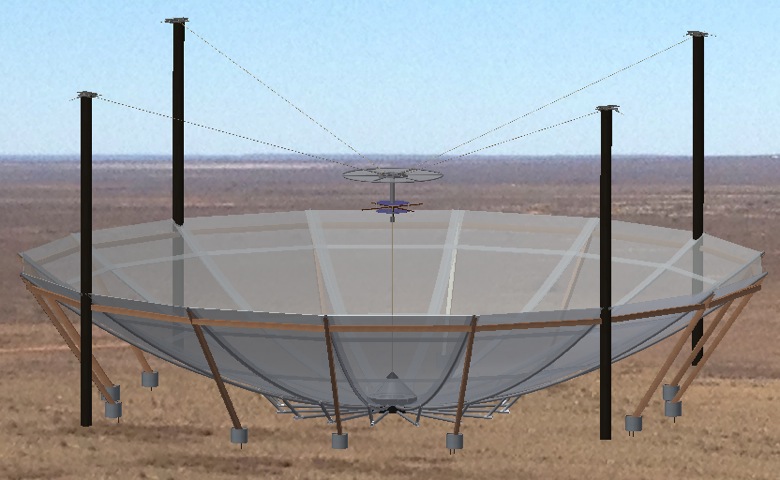 http://reionization.org
[Speaker Notes: PSA-64, 32 antennas in a maximum-redundancy configuration, 30m between rows, 4m spacing within rows]
HERA-576 Parameters
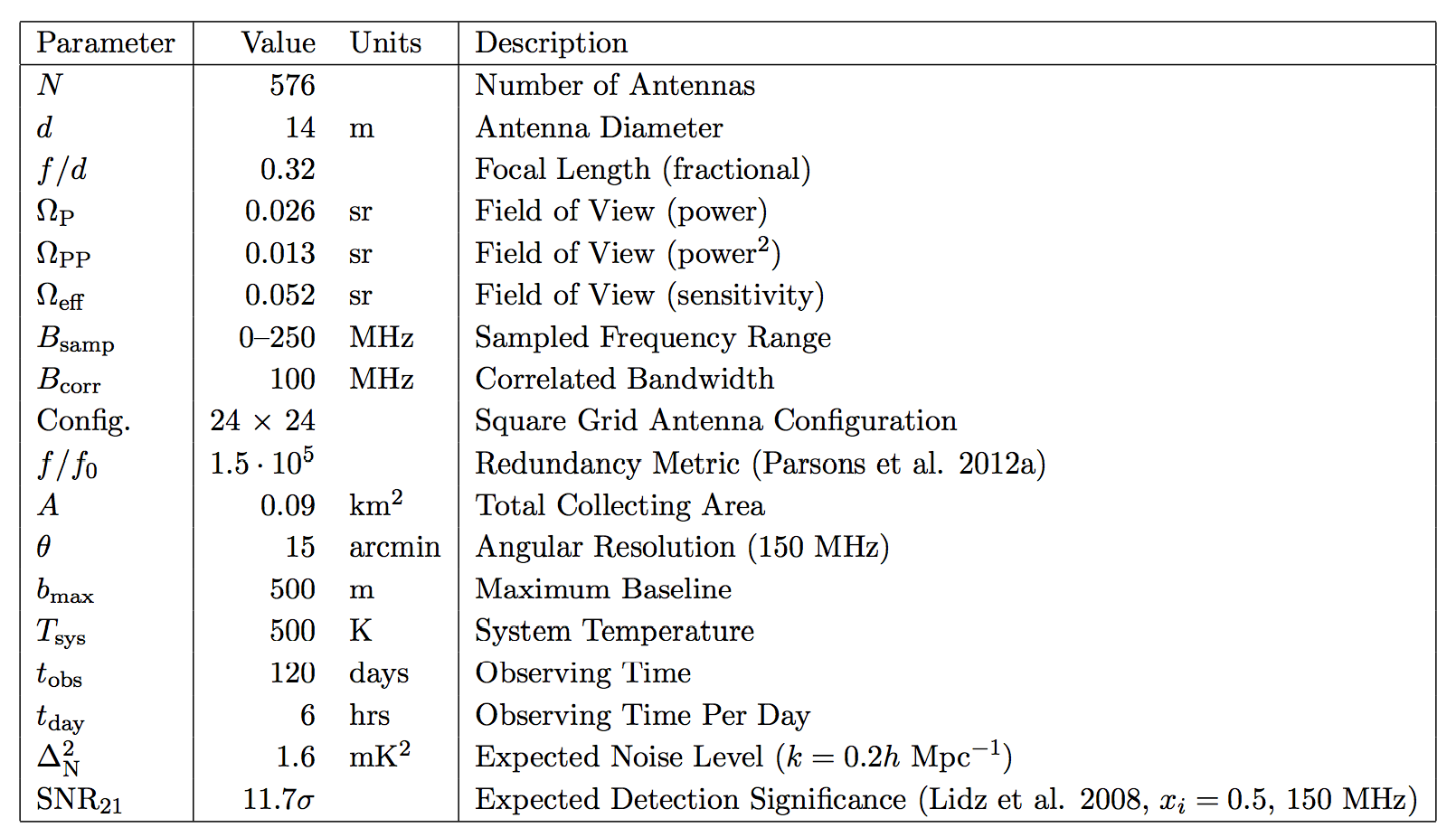 [Speaker Notes: PSA-64, 32 antennas in a maximum-redundancy configuration, 30m between rows, 4m spacing within rows]
The HERA Dish
Why dish vs. tile?
Simpler electronics (no beam former)
Simpler primary beam (no tile-grating lobes) => critical for foreground removal
Electronically stable
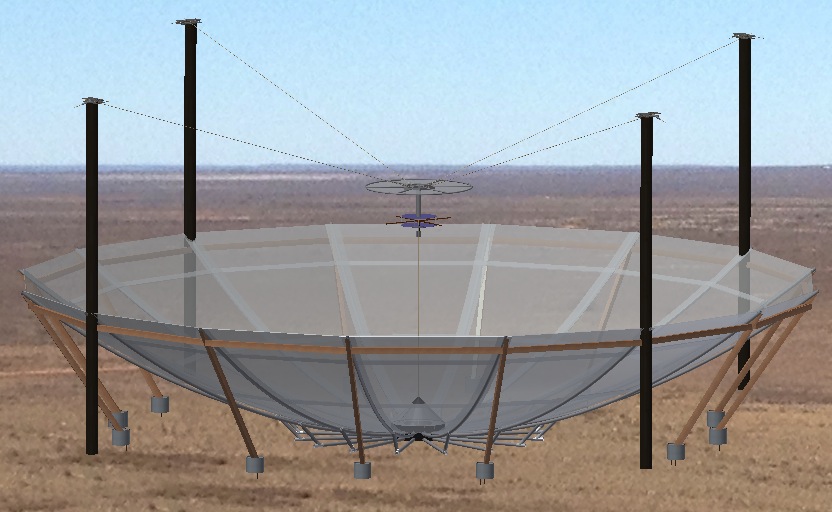 14m diam, 
4.5m focal height
zenith-pointing
[Speaker Notes: PSA-64, 32 antennas in a maximum-redundancy configuration, 30m between rows, 4m spacing within rows]
HERA Configuration
Close-pack grid 24x24 antennas, 0.3km: optimal PS sensitivity using ‘delay spectrum’ analysis 
34 outrigger antennas to +/- 1km => 3’ imaging (cal/bright src removal)
Complete uv coverage to +/- 500λ (150 MHz)
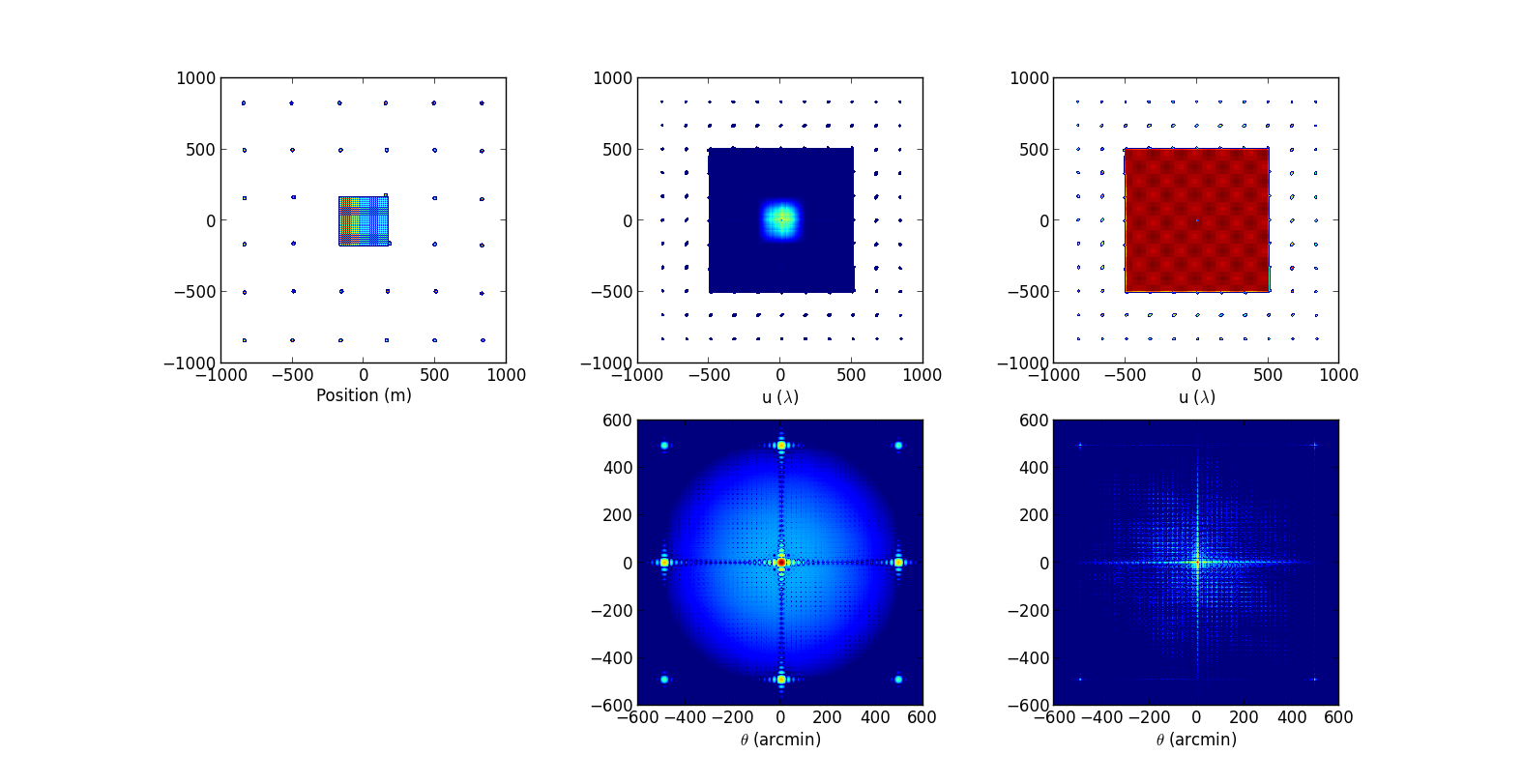 Imaging unique parameter space: sens., FoV, scale, freqs
Gal. synch. sources
Thermal absorption
Giant radio galaxies
-40 dB to 0 dB
[Speaker Notes: PSA-64, 32 antennas in a maximum-redundancy configuration, 30m between rows, 4m spacing within rows]
HERA Signal Flow
Short analog signal chain minimizes reflection timescales
New CASPER board digitizes 0-250 MHz, hosts correlator F-engine, transmits selected 100-MHz via 10GbE optical links
42 GPU-accelerated servers act as correlator X-engines (night) and data compression engines (daytime)
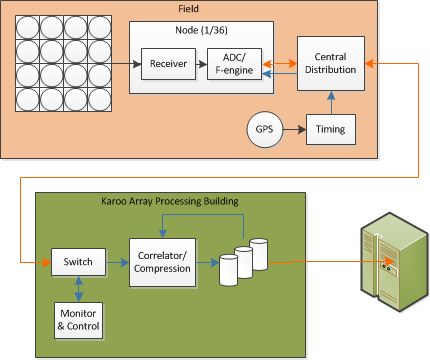 [Speaker Notes: PSA-64, 32 antennas in a maximum-redundancy configuration, 30m between rows, 4m spacing within rows]
HERA-576 Sensitivity/Goals
Overall: 11.7σ detection of the 21cm EoR HI 21cm power spectrum
Characterize PS shape: bubble scale, inside-out vs. outside—in… 
Characterize evolution of PS from z=6 to 12
Image largest structures during reionization: 15’, 2MHz, 0.5mJy = highly biased regions (clusters/QSOs)?
21cm absorption toward first powerful radio galaxies?
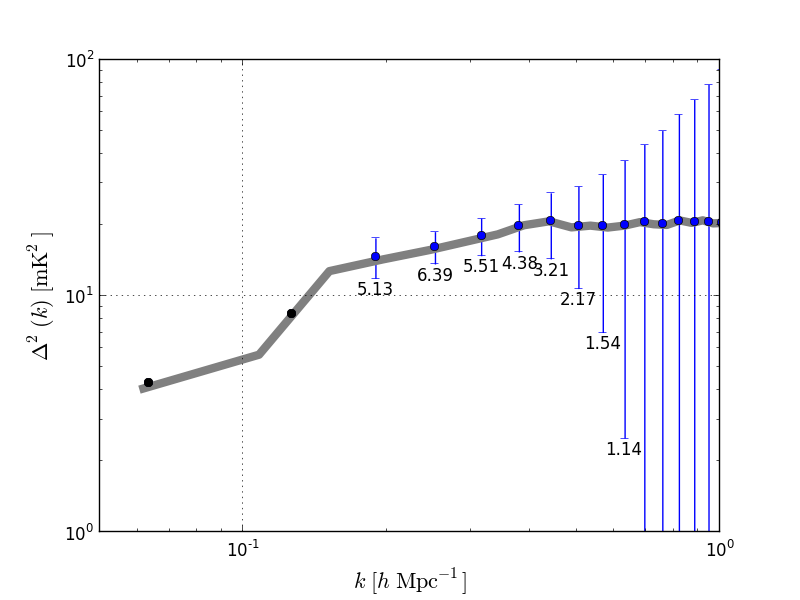 Fiducial mode (Lidz et al. 2008): 50% ionization at z=8.5
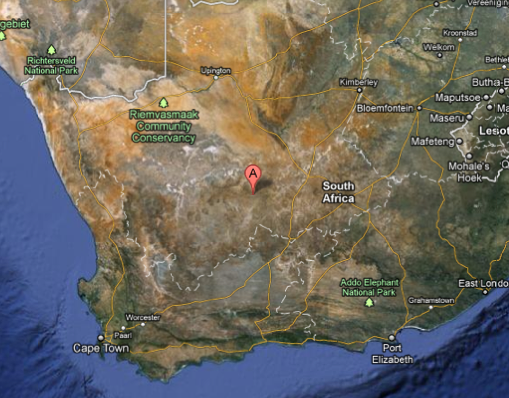 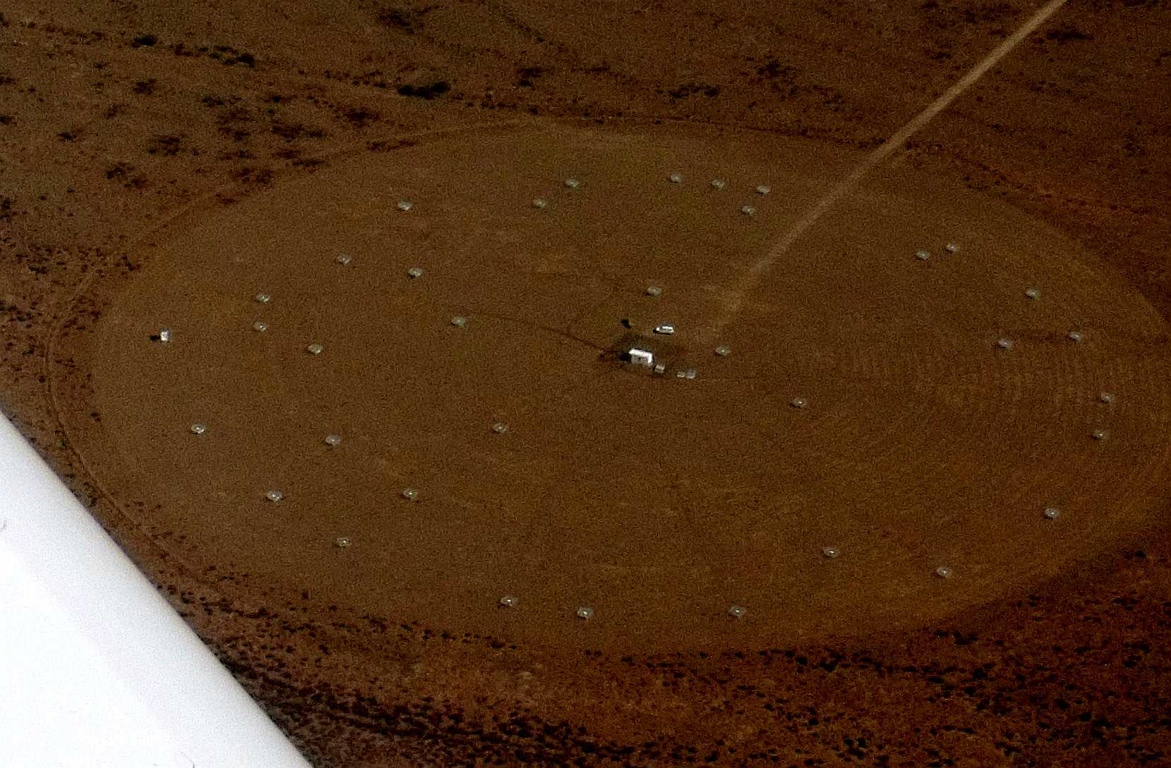 Location: Karoo, South Africa
PI institute: Berkeley
CoI: Penn, NRAO, MIT, ASU, Washington, SKA-ZA, U.KwaZulu-Natal ZA
PAPER
575 km
Cape Town
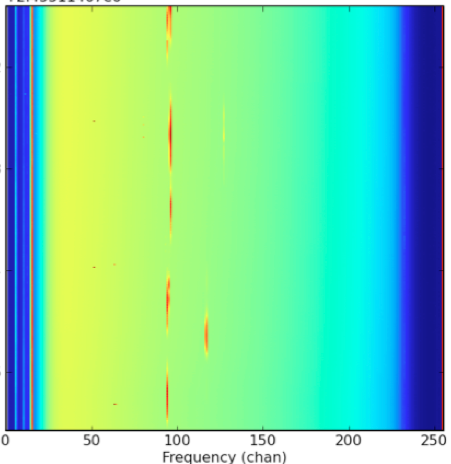 PAPER South Africa
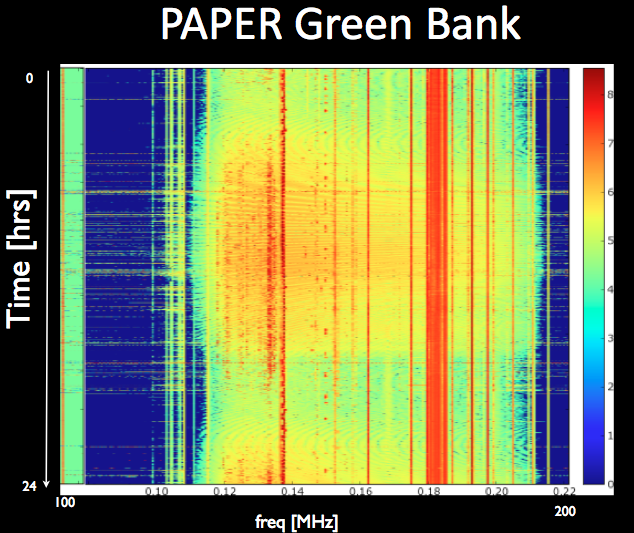 OrbCom
FM
ISS
100MHz
200MHz
HERA Cost & Timeline
Total Cost ~ $15M to $20M

Year 1 (Sept. 2014 – Aug. 2015): Augment PAPER-128 with 128 MWA tiles and 16 prototype dishes.  Begin development of new site for hosting 576-element dish array.

Year 2 (Sept. 2015 – Aug. 2016): Conduct observations with hybrid array.  Develop production dish array components.  Continue infrastructure development.
 
Year 3 (Sept. 2016 – Aug. 2017). Install first half (288 elements) of dish array. Conduct commissioning observations July, 2017.  Conduct second season of observations with hybrid array.
 
Year 4 (Sept. 2017 – Aug. 2018).  Conduct science observations with the first half of the dish array.  Install second half of the dish array afterward.
 
Year 5 (Sept. 2018 – Aug. 2019).  Conduct science observations with full 576-element dish array.
[Speaker Notes: PSA-64, 32 antennas in a maximum-redundancy configuration, 30m between rows, 4m spacing within rows]
HERA 24x24x10m x 1000hr sensitivity (Pober)
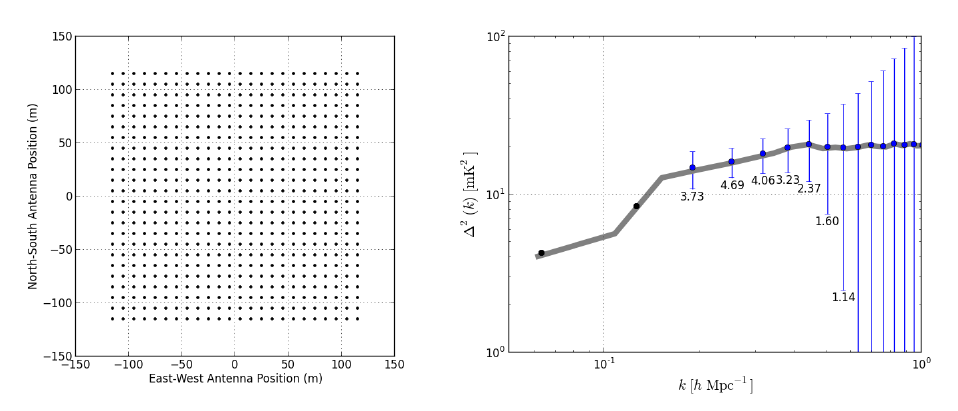 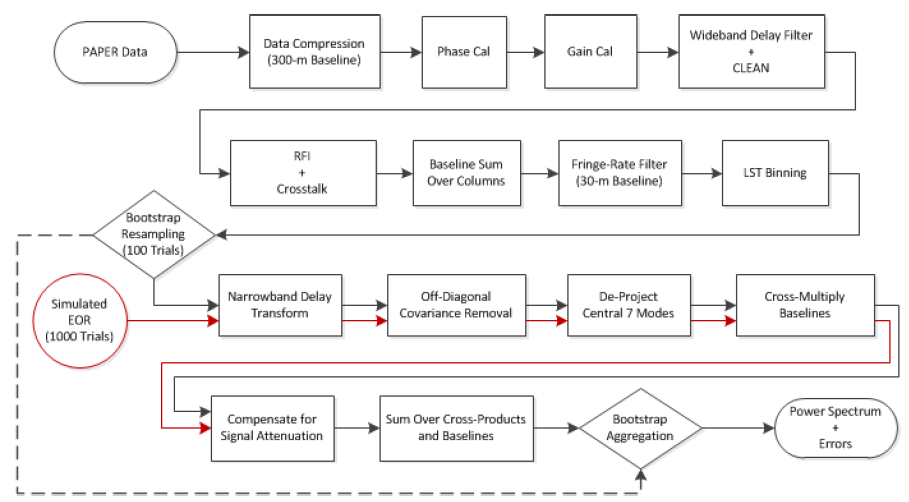